MOBILIDADE PARA TODOSBARREIRAS ARQUITETÓNICAS
ASSOCIAÇÃO NACIONAL DOS DEFICIENTES SINISTRADOS DO TRABALHO DO DISTRITO DE AVEIRO
PRESIDENTES DAS JUNTAS DE FREGUESIA DE ARRIFANA, ESCAPÃES, MILHEIRÓS DE POIARES, PIGEIROS E ROMARIZ
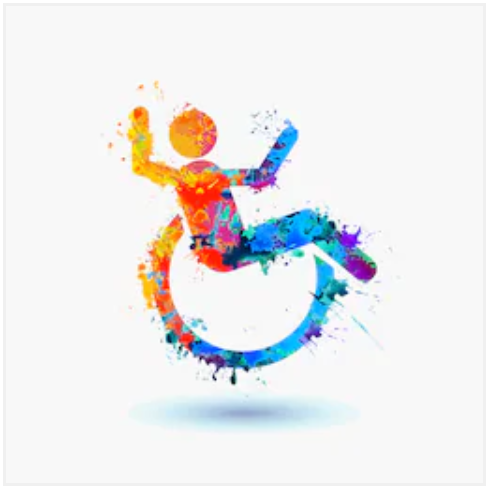 ESCOLA BÁSICA DE ARRIFANA|30 NOVEMBRO 2018|10:30H|
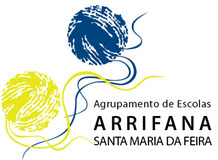 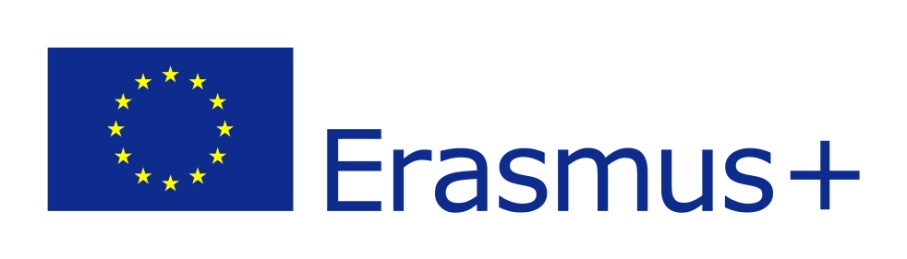 MOBILIDADE PARA TODOSBARREIRAS ARQUITETÓNICAS
PRESIDENTES DAS JUNTAS DE FREGUESIA DE 
ARRIFANA, ESCAPÃES, MILHEIRÓS DE POIARES, PIGEIROS E ROMARIZ
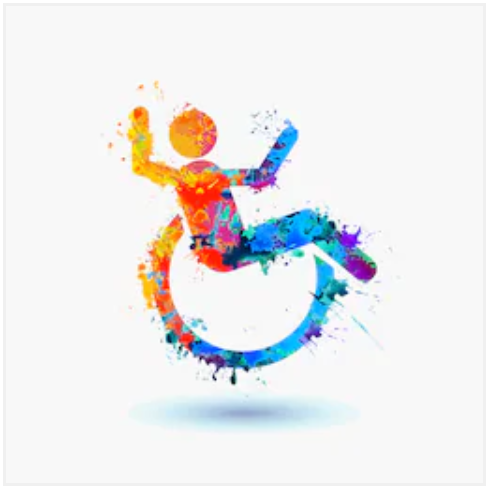 MILHEIRÓS DE POIARES2018
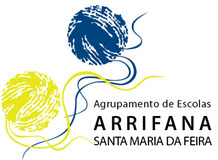 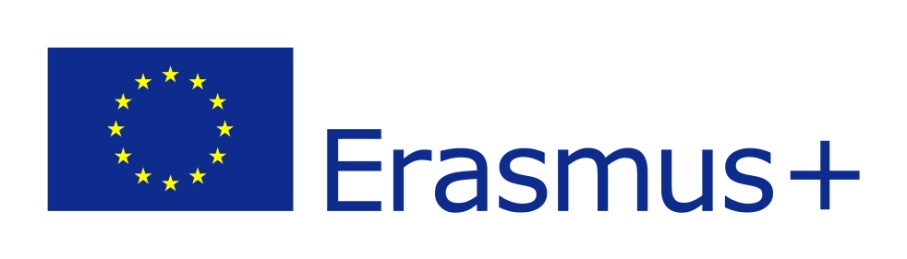 MOBILIDADE PARA TODOSBARREIRAS ARQUITETÓNICAS
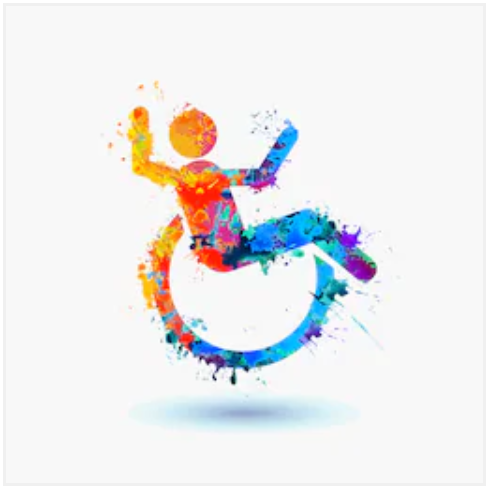 PRESIDENTES DAS JUNTAS DE FREGUESIA DE 
ARRIFANA, ESCAPÃES, MILHEIRÓS DE POIARES, PIGEIROS E ROMARIZ
MILHEIRÓS DE POIARES2018
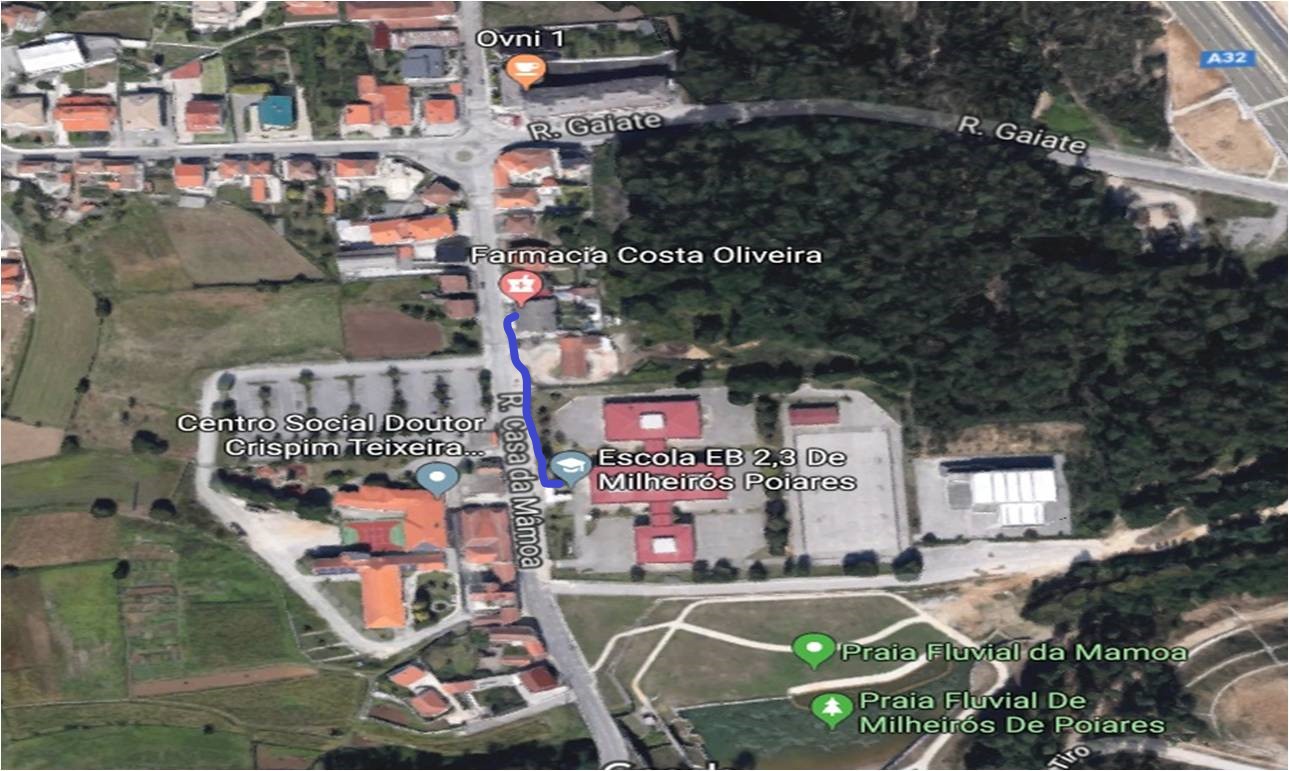 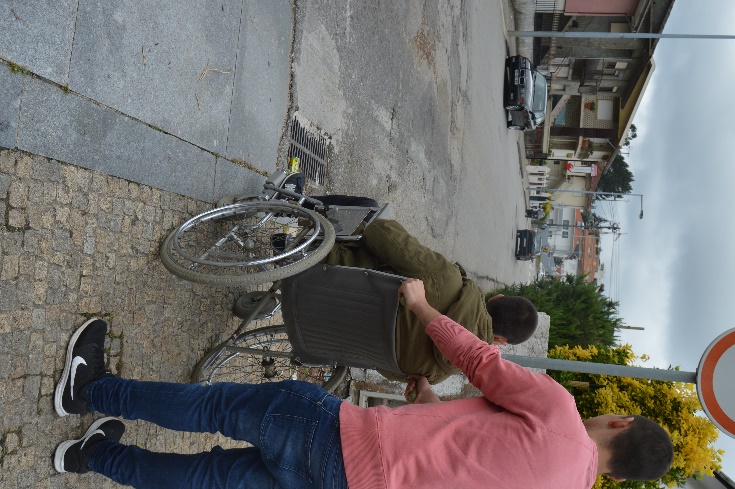 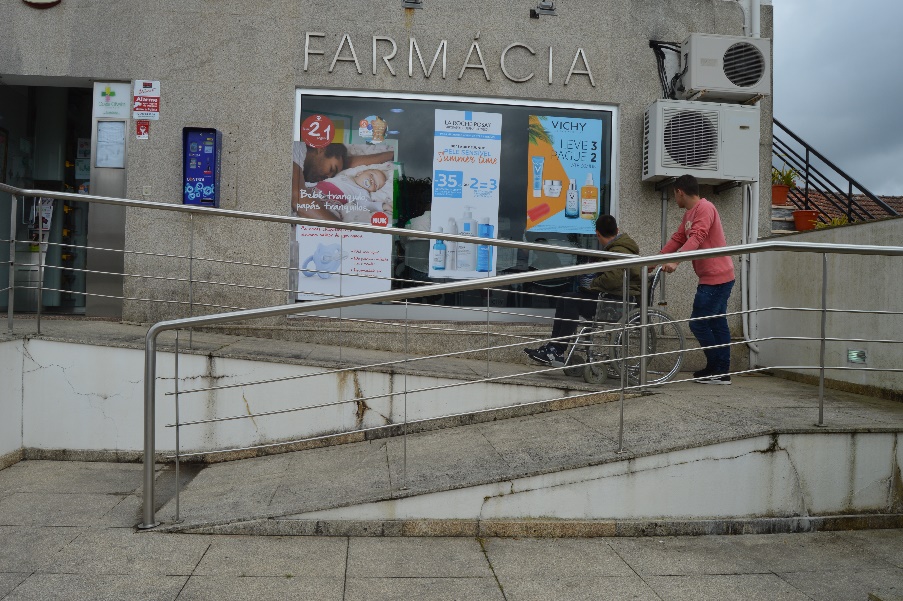 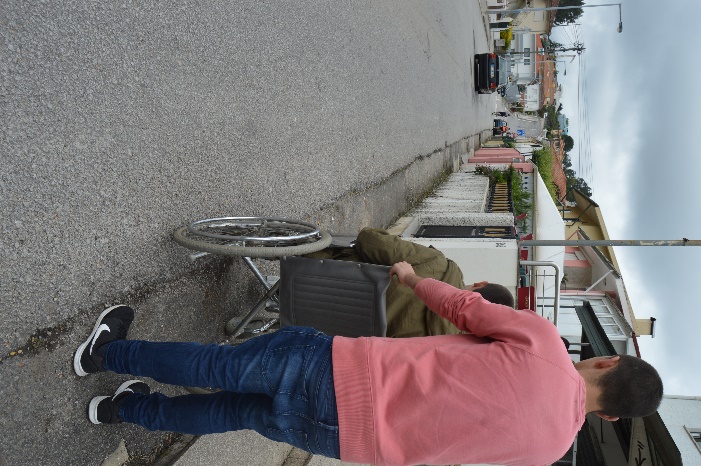 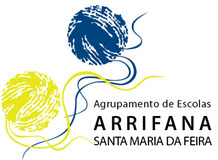 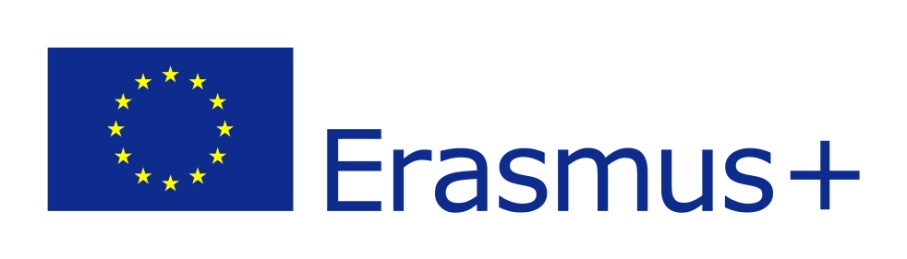 MOBILIDADE PARA TODOSBARREIRAS ARQUITETÓNICAS
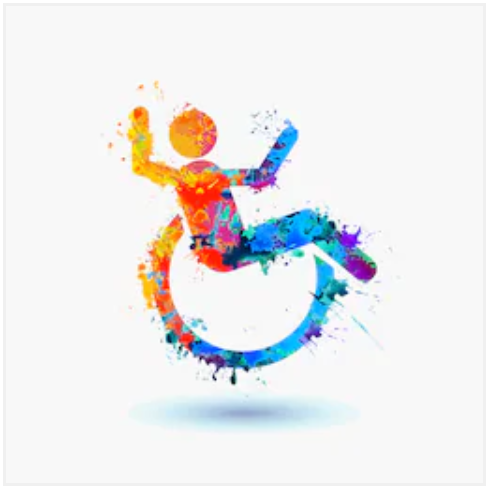 PRESIDENTES DAS JUNTAS DE FREGUESIA DE 
ARRIFANA, ESCAPÃES, MILHEIRÓS DE POIARES, PIGEIROS E ROMARIZ
MILHEIRÓS DE POIARES2018
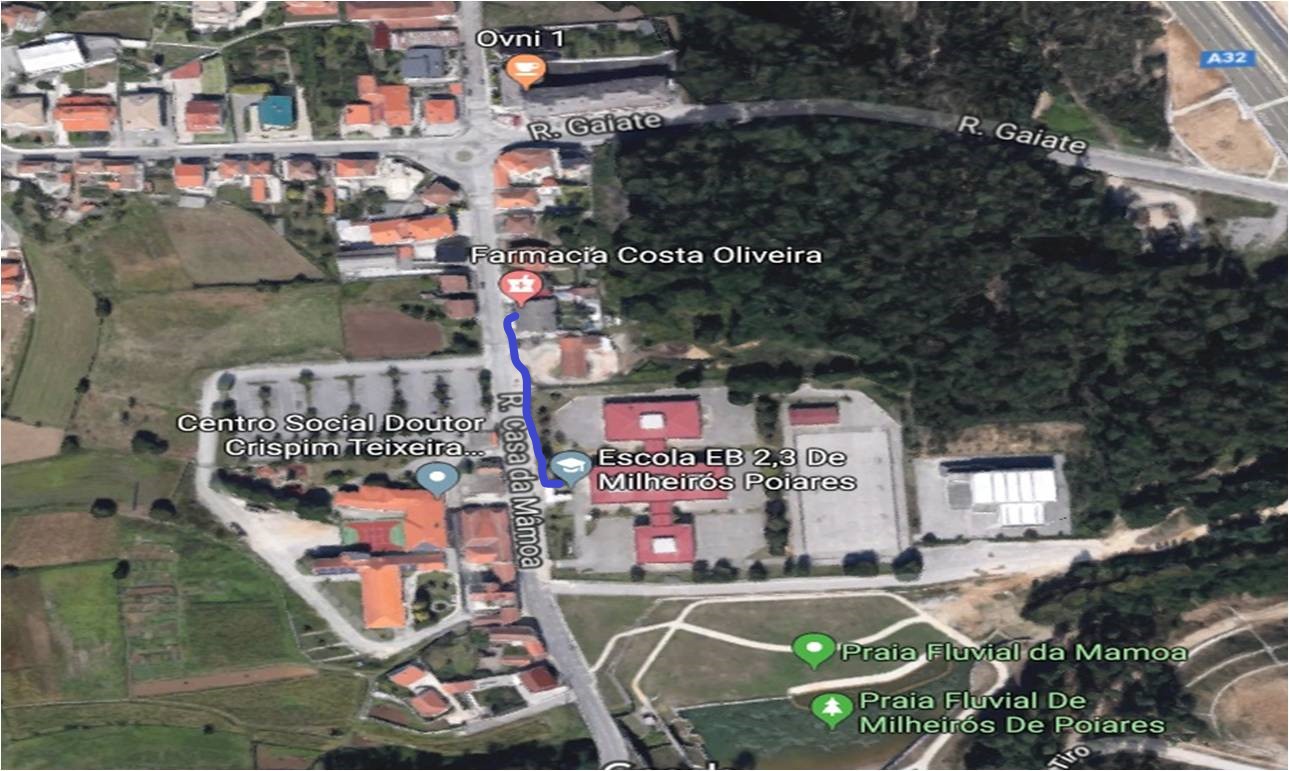 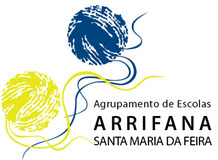 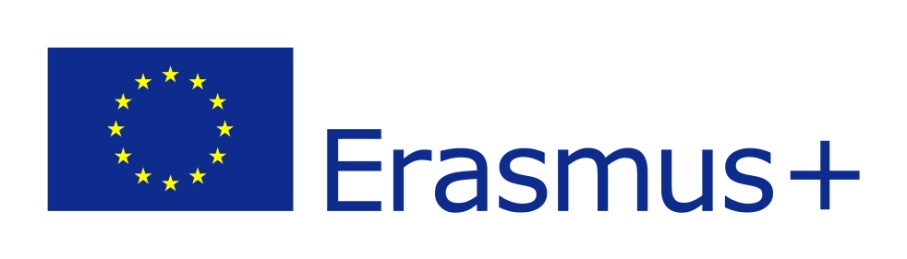 MOBILIDADE PARA TODOSBARREIRAS ARQUITETÓNICAS
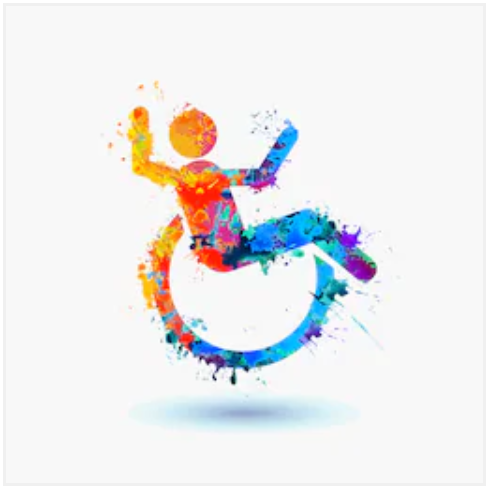 PRESIDENTES DAS JUNTAS DE FREGUESIA DE 
ARRIFANA, ESCAPÃES, MILHEIRÓS DE POIARES, PIGEIROS E ROMARIZ
MILHEIRÓS DE POIARES2018
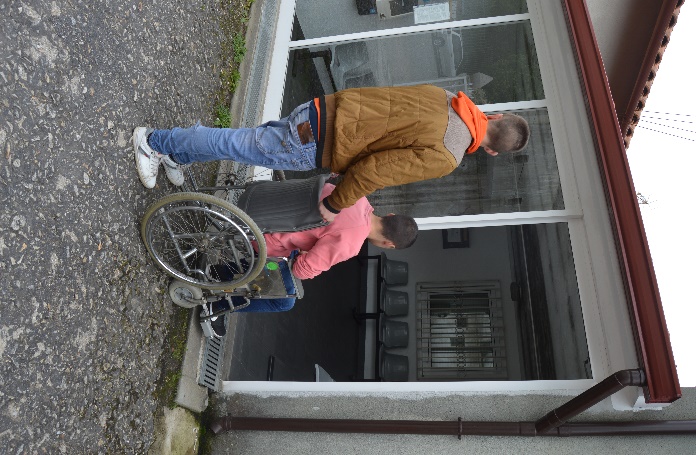 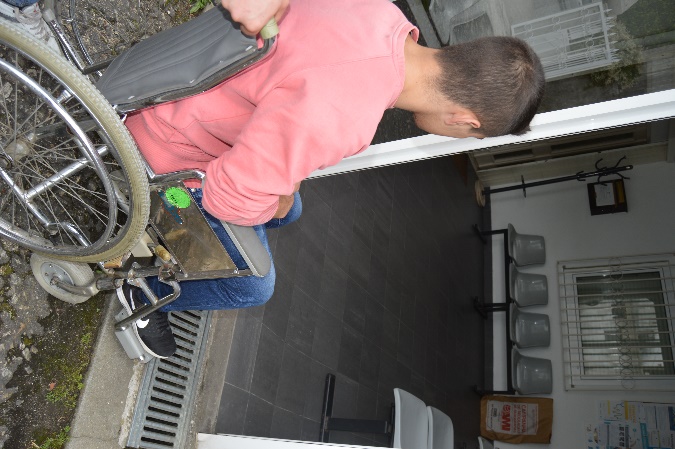 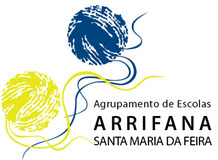 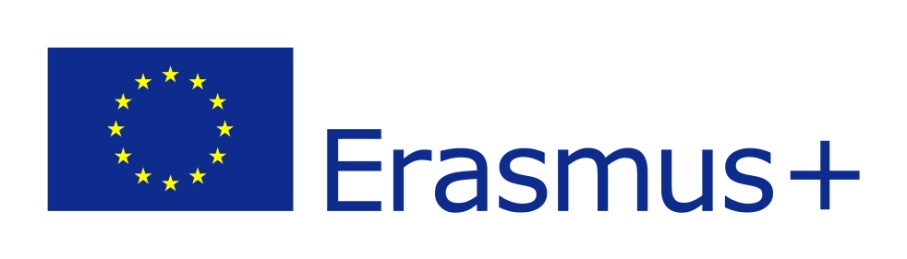 MOBILIDADE PARA TODOSBARREIRAS ARQUITETÓNICAS
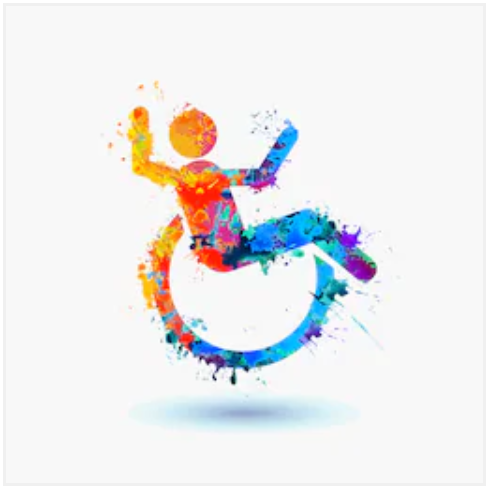 PRESIDENTES DAS JUNTAS DE FREGUESIA DE 
ARRIFANA, ESCAPÃES, MILHEIRÓS DE POIARES, PIGEIROS E ROMARIZ
MILHEIRÓS DE POIARES2018
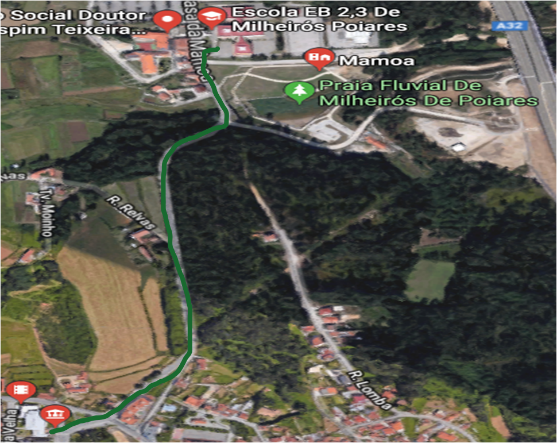 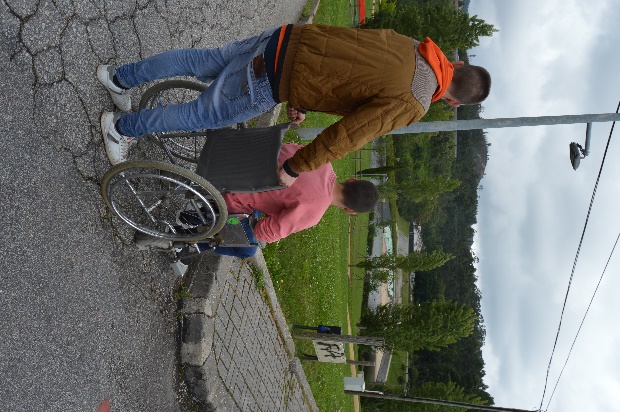 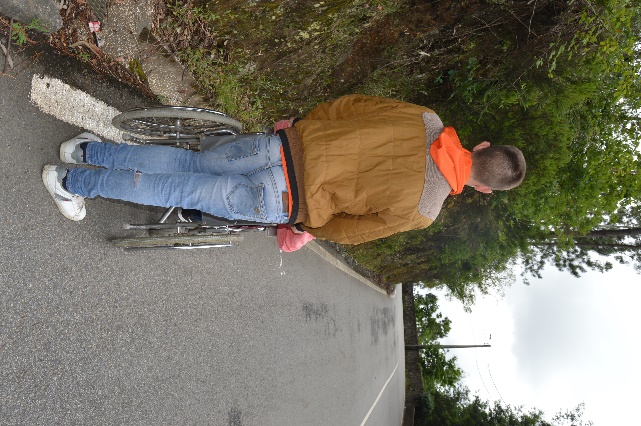 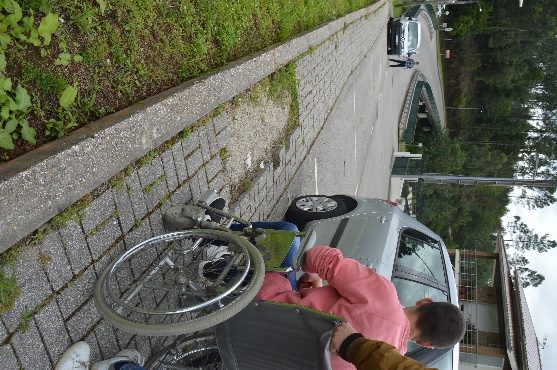 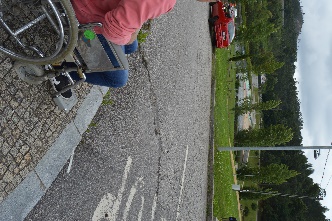 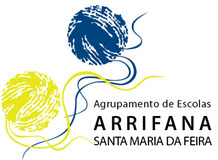 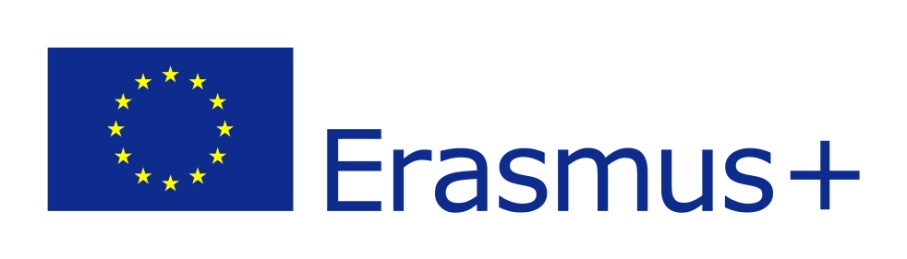 MOBILIDADE PARA TODOSBARREIRAS ARQUITETÓNICAS
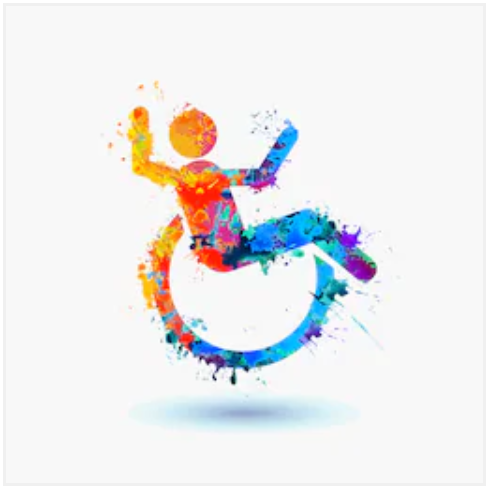 PRESIDENTES DAS JUNTAS DE FREGUESIA DE 
ARRIFANA, ESCAPÃES, MILHEIRÓS DE POIARES, PIGEIROS E ROMARIZ
MILHEIRÓS DE POIARES2018
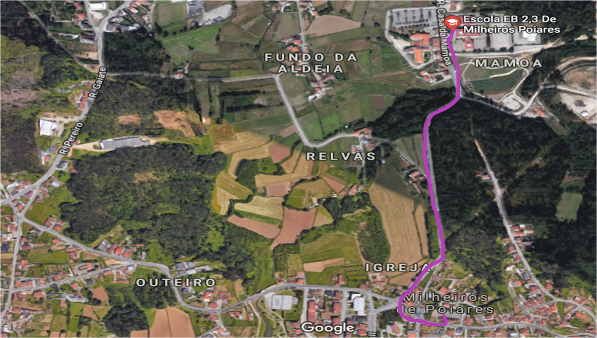 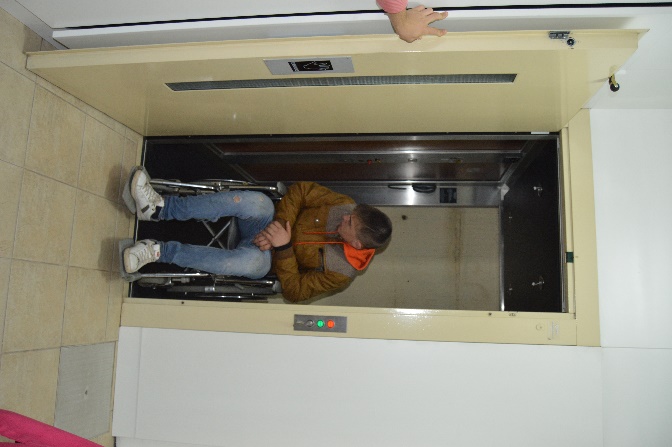 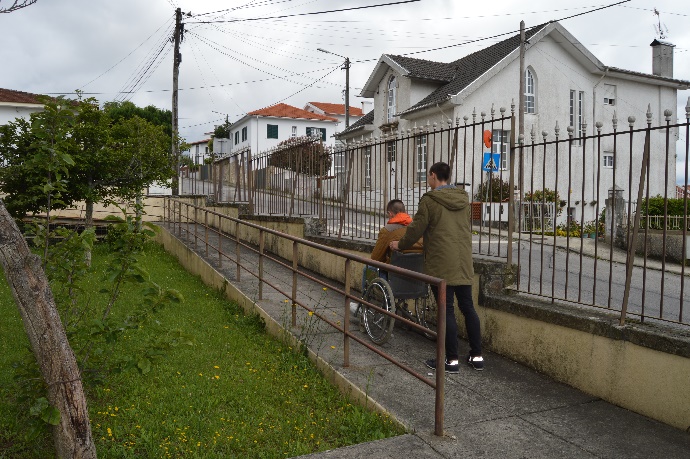 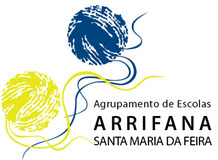 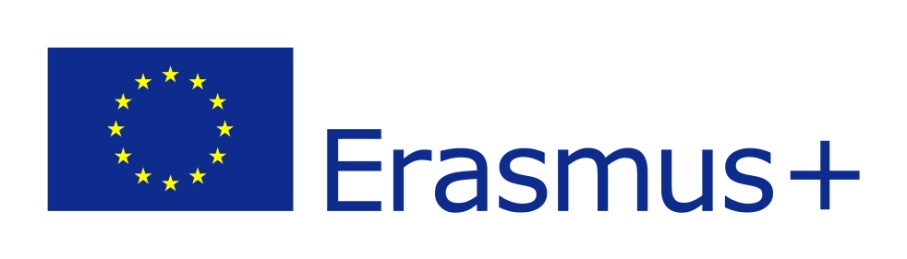 MOBILIDADE PARA TODOSBARREIRAS ARQUITETÓNICAS
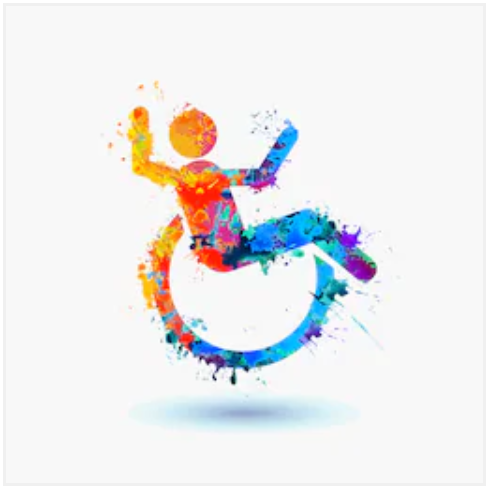 PRESIDENTES DAS JUNTAS DE FREGUESIA DE 
ARRIFANA, ESCAPÃES, MILHEIRÓS DE POIARES, PIGEIROS E ROMARIZ
MILHEIRÓS DE POIARES2018
Em.º Sr. Presidente da Junta de Freguesia de Milheirós de Poiares
  	O meu nome é Diogo Silva e em nome da turma do 9.º C da Escola Básica de Milheirós de Poiares, venho por este meio convidar V. Ex.ª a participar num debate/esclarecimento a realizar na nossa escola sobre o tema: Barreiras arquitetónicas na nossa freguesia. 
Este projeto insere-se no âmbito da atividade: Sharing the word: disabled and displaced que visa sensibilizar a comunidade educativa para as consequências destes problemas e dá seguimento ao levantamento prévio de algumas dessas situações.
Certo que esta atividade merecerá a sua especial atenção e interesse, aguardamos a sua resposta.
 Milheirós de Poiares, 28 de setembro de 2018.
Com os meus melhores cumprimentos,
Diogo Silva
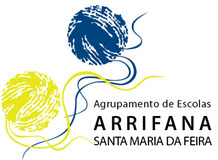 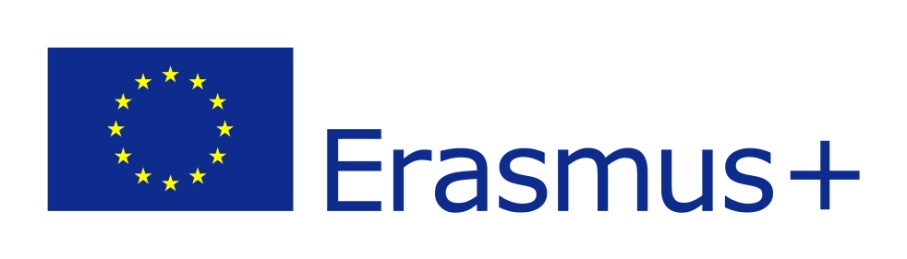 MOBILIDADE PARA TODOSBARREIRAS ARQUITETÓNICAS
PRESIDENTES DAS JUNTAS DE FREGUESIA DE 
ARRIFANA, ESCAPÃES, MILHEIRÓS DE POIARES, PIGEIROS E ROMARIZ
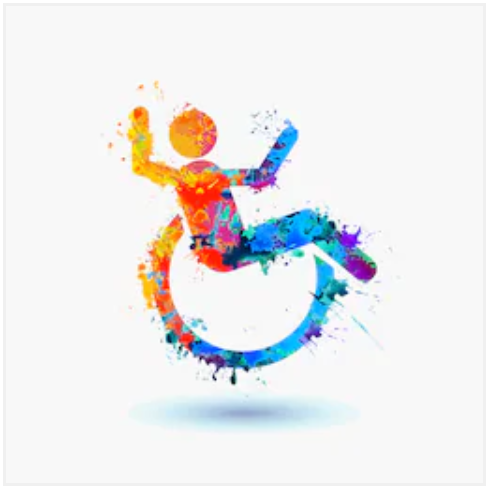 ARRIFANA
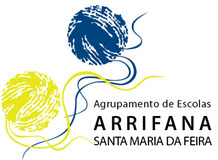 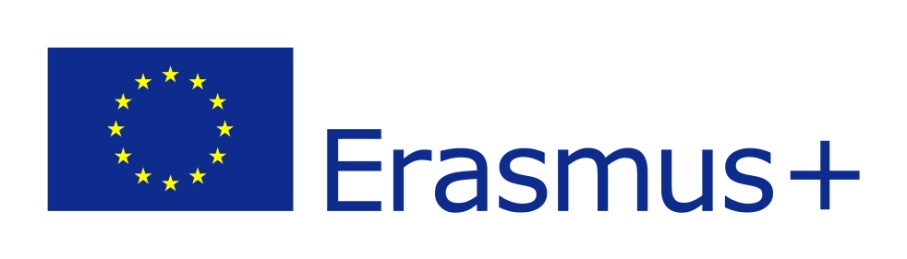 MOBILIDADE PARA TODOSBARREIRAS ARQUITETÓNICAS
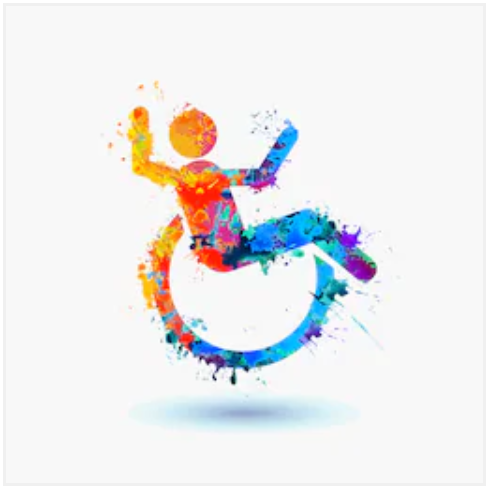 PRESIDENTES DAS JUNTAS DE FREGUESIA DE 
ARRIFANA, ESCAPÃES, MILHEIRÓS DE POIARES, PIGEIROS E ROMARIZ
ARRIFANA
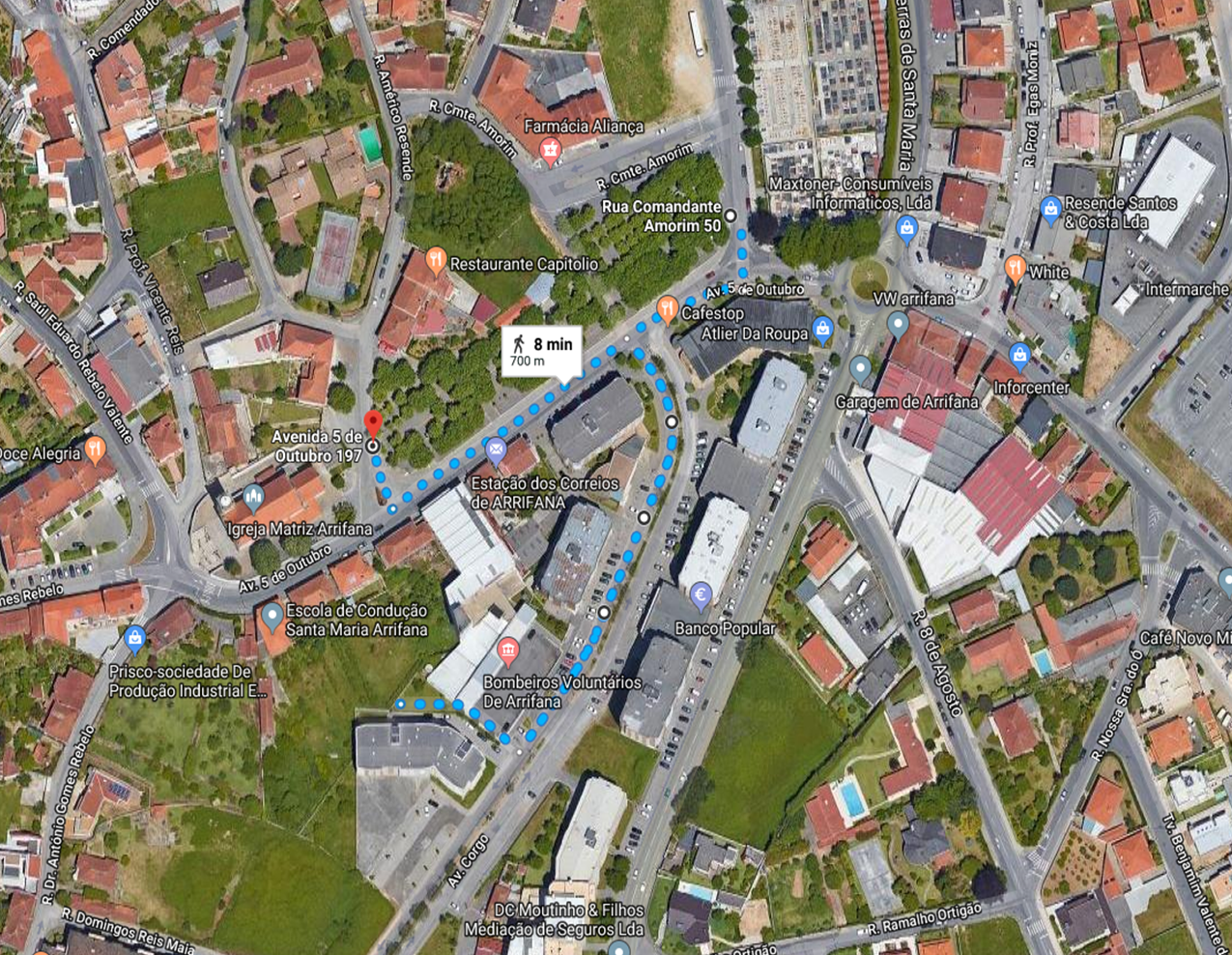 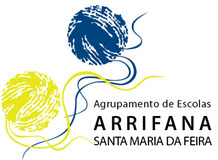 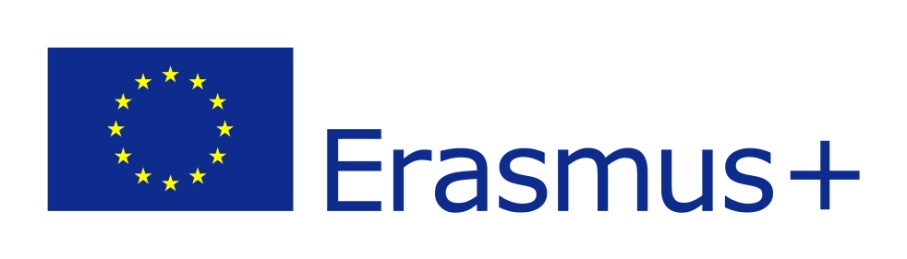 MOBILIDADE PARA TODOSBARREIRAS ARQUITETÓNICAS
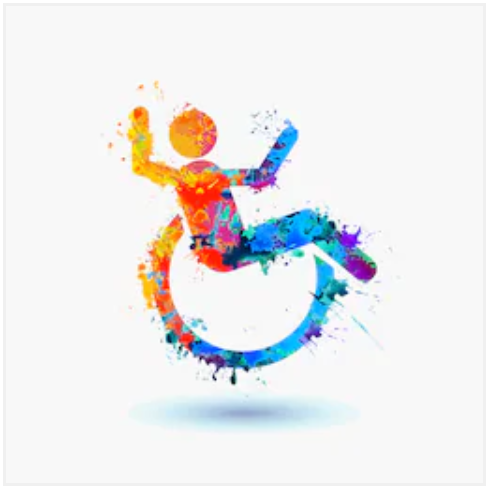 PRESIDENTES DAS JUNTAS DE FREGUESIA DE 
ARRIFANA, ESCAPÃES, MILHEIRÓS DE POIARES, PIGEIROS E ROMARIZ
ARRIFANA
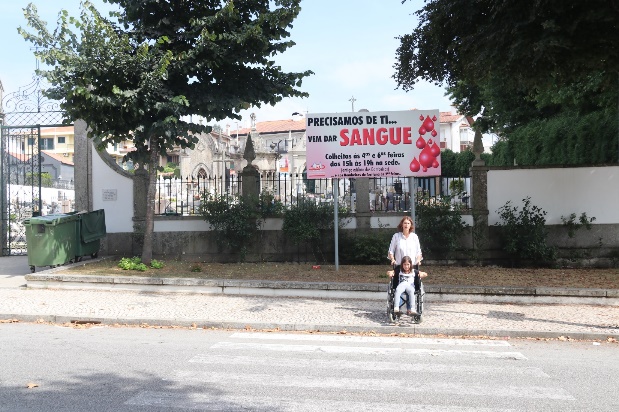 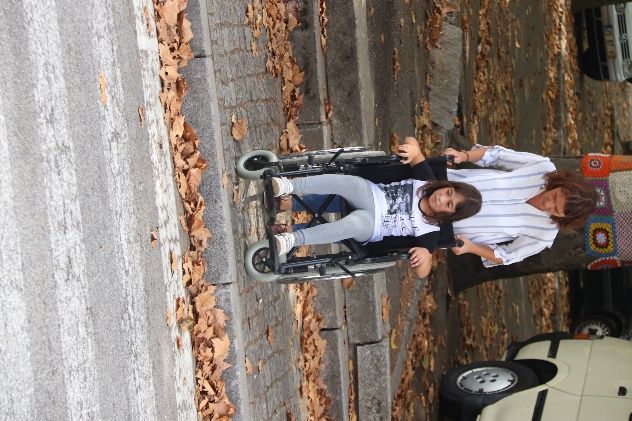 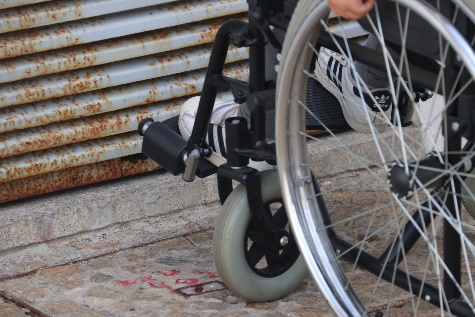 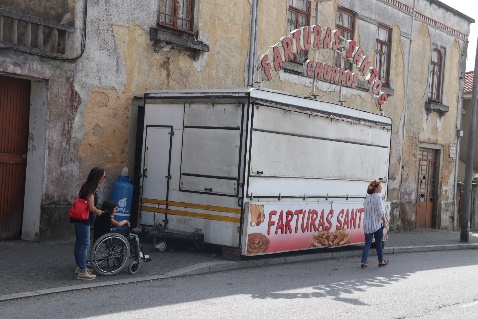 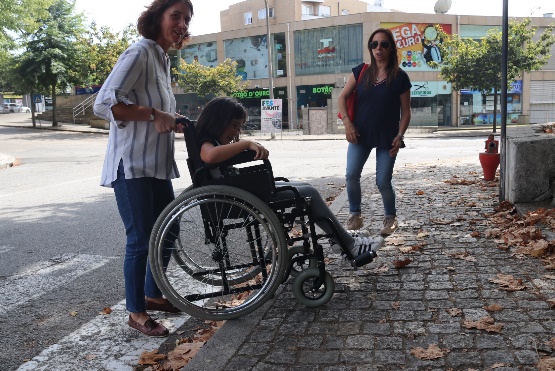 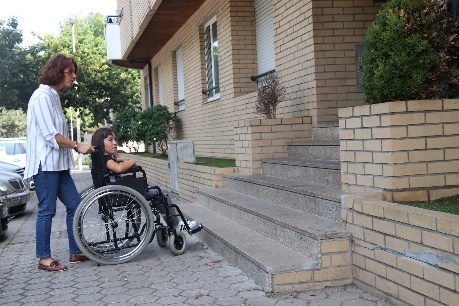 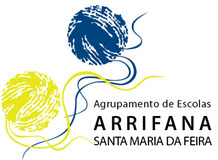 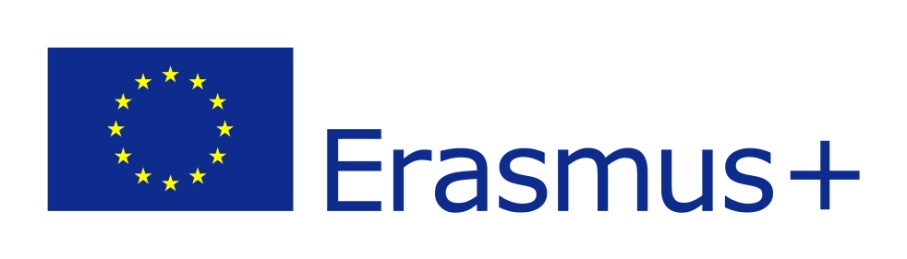 MOBILIDADE PARA TODOSBARREIRAS ARQUITETÓNICAS
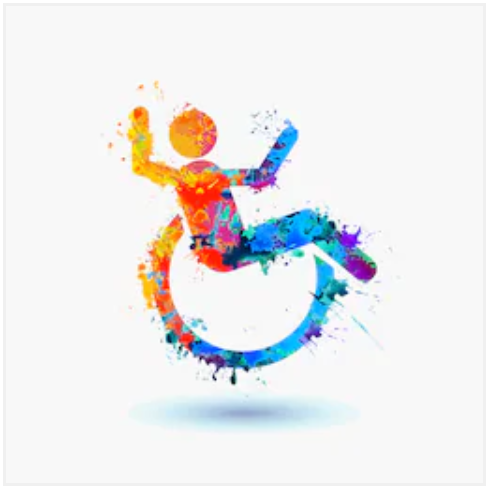 PRESIDENTES DAS JUNTAS DE FREGUESIA DE 
ARRIFANA, ESCAPÃES, MILHEIRÓS DE POIARES, PIGEIROS E ROMARIZ
ARRIFANA
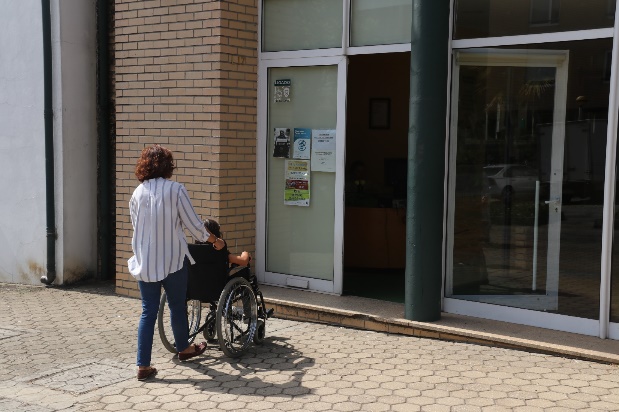 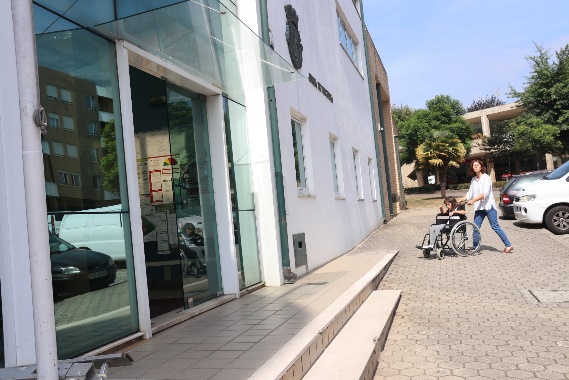 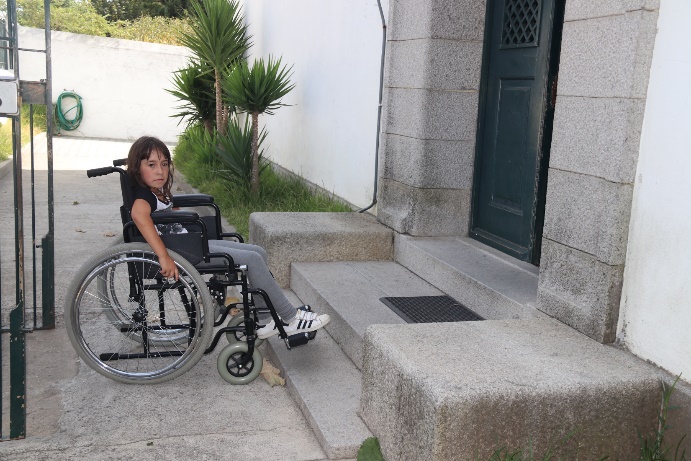 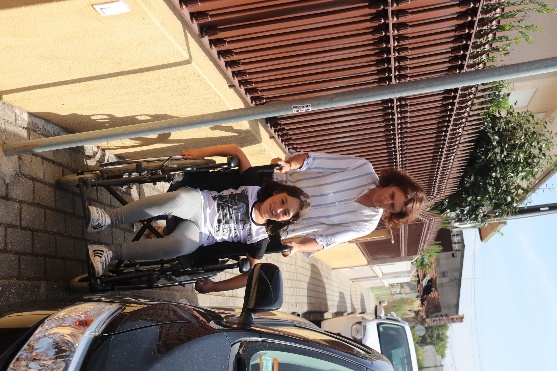 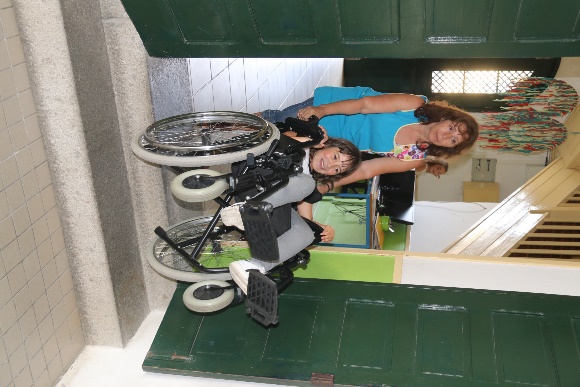 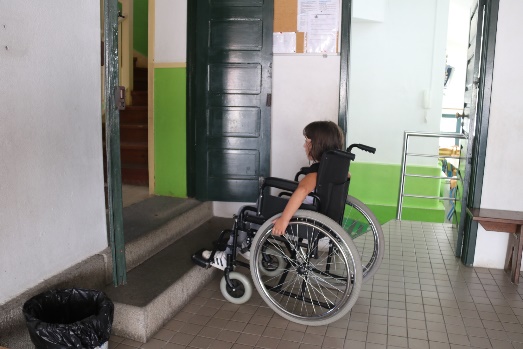 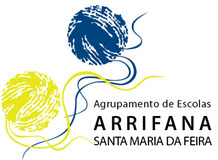 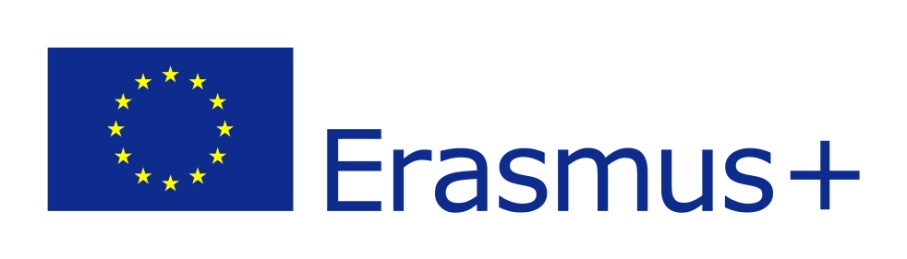 MOBILIDADE PARA TODOSBARREIRAS ARQUITETÓNICAS
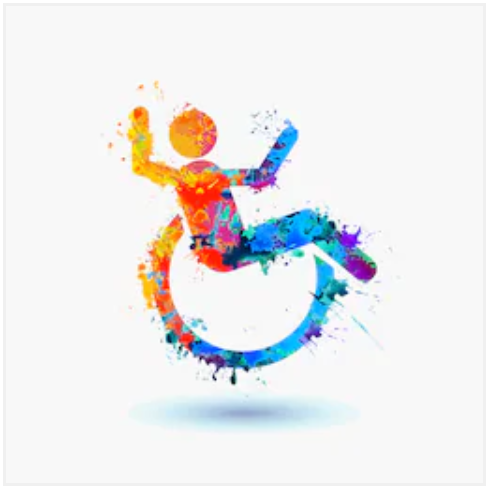 PRESIDENTES DAS JUNTAS DE FREGUESIA DE 
ARRIFANA, ESCAPÃES, MILHEIRÓS DE POIARES, PIGEIROS E ROMARIZ
ARRIFANA
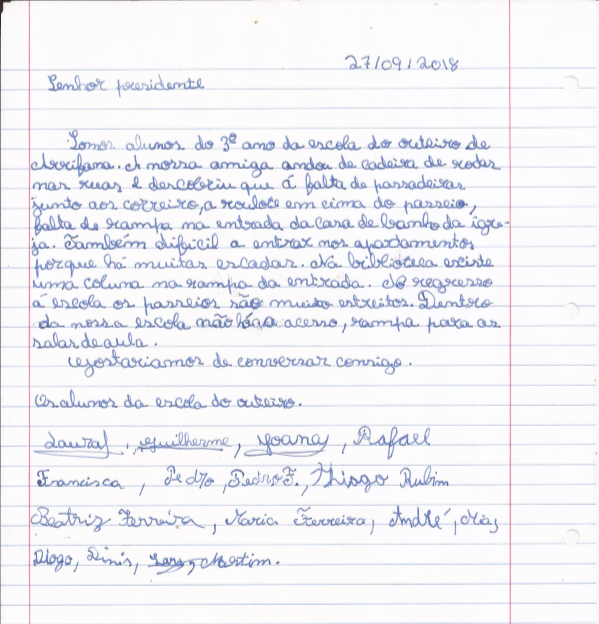 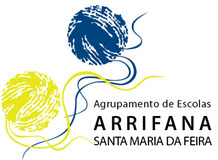 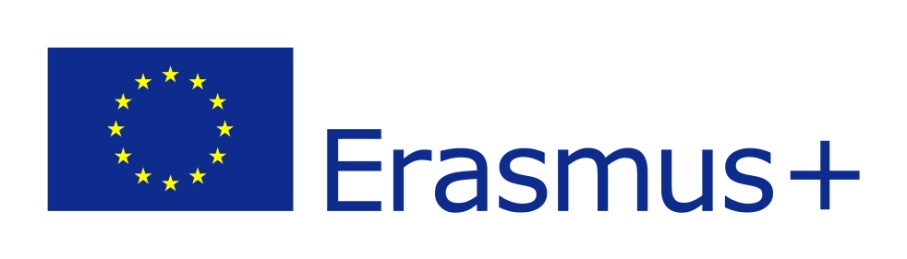 MOBILIDADE PARA TODOSBARREIRAS ARQUITETÓNICAS
PRESIDENTES DAS JUNTAS DE FREGUESIA DE 
ARRIFANA, ESCAPÃES, MILHEIRÓS DE POIARES, PIGEIROS E ROMARIZ
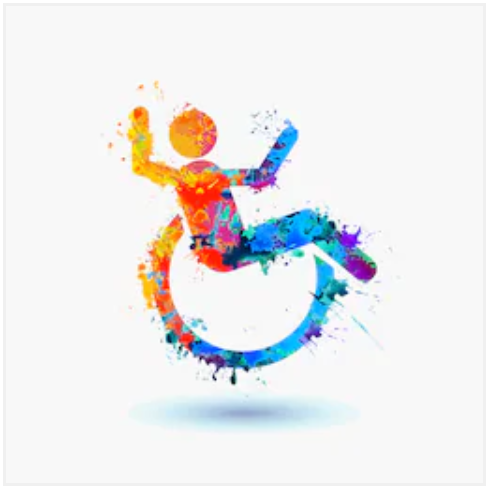 ESCAPÃES
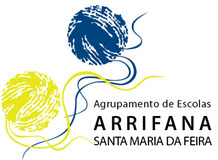 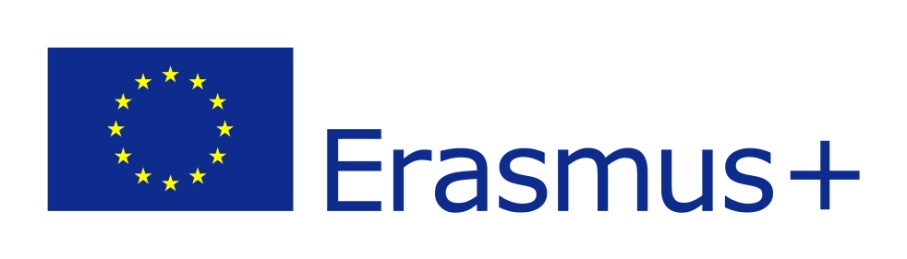 MOBILIDADE PARA TODOSBARREIRAS ARQUITETÓNICAS
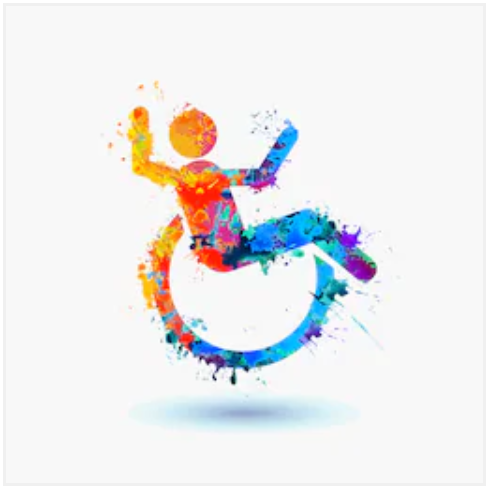 PRESIDENTES DAS JUNTAS DE FREGUESIA DE 
ARRIFANA, ESCAPÃES, MILHEIRÓS DE POIARES, PIGEIROS E ROMARIZ
ESCAPÃES
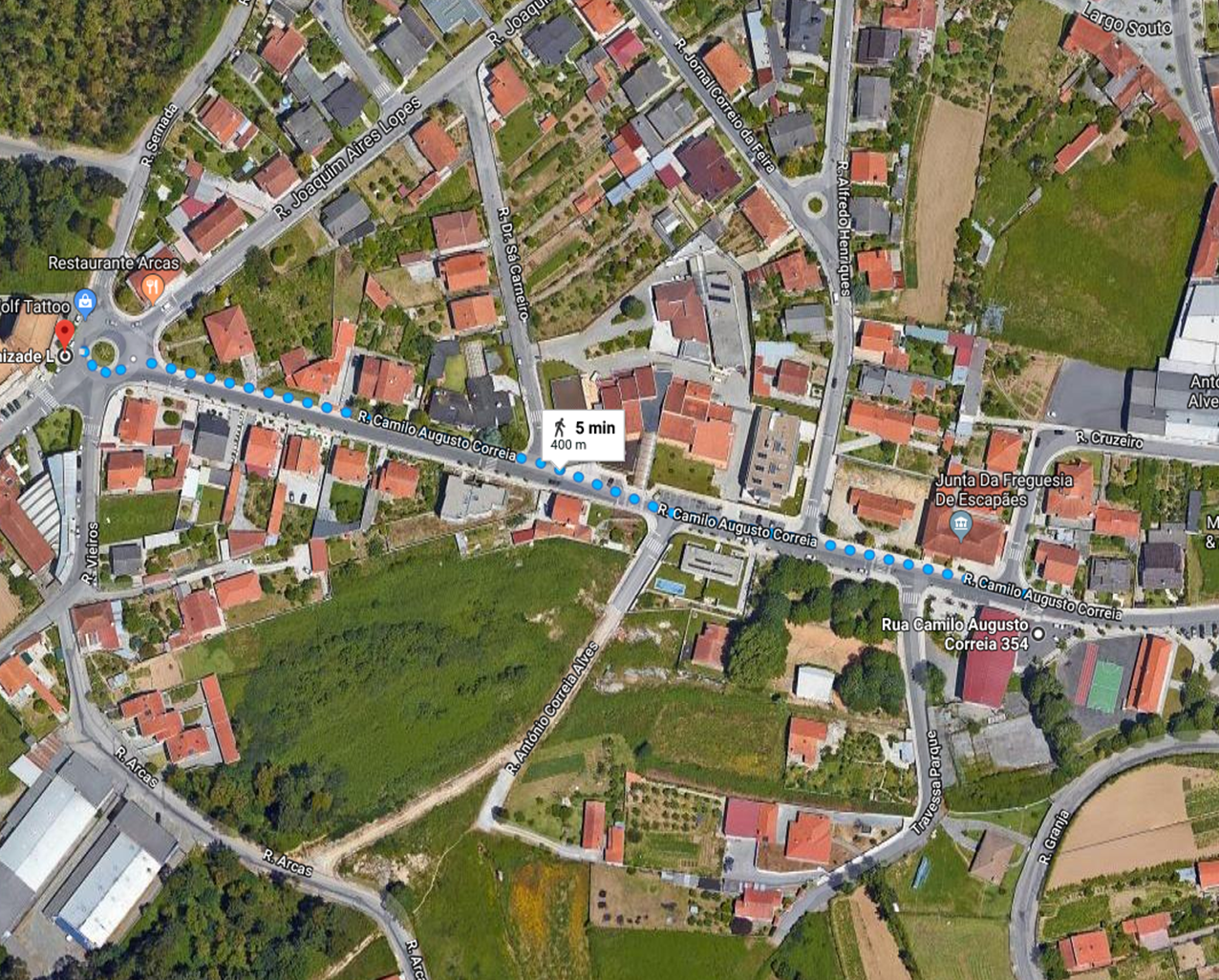 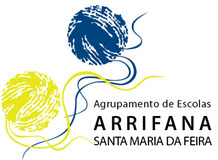 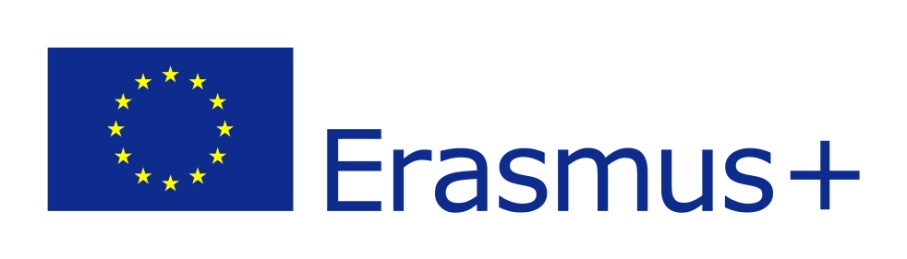 MOBILIDADE PARA TODOSBARREIRAS ARQUITETÓNICAS
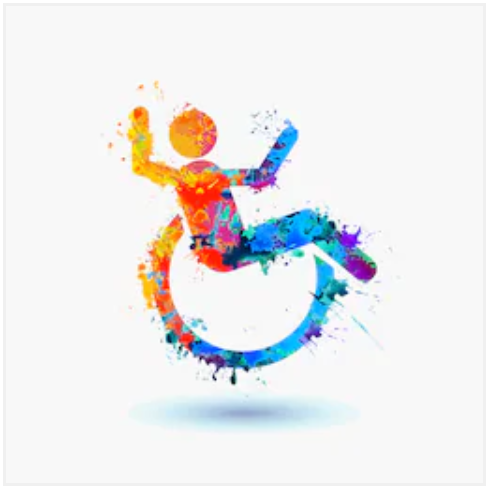 PRESIDENTES DAS JUNTAS DE FREGUESIA DE 
ARRIFANA, ESCAPÃES, MILHEIRÓS DE POIARES, PIGEIROS E ROMARIZ
ESCAPÃES
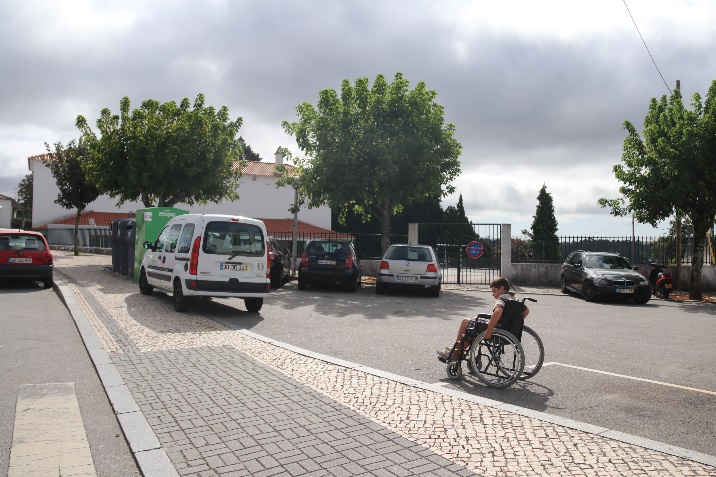 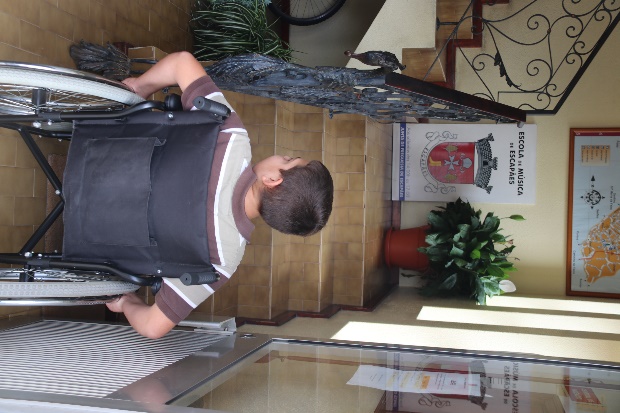 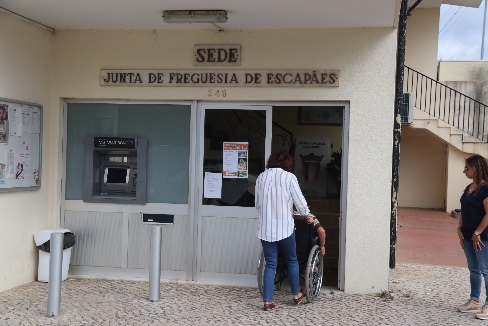 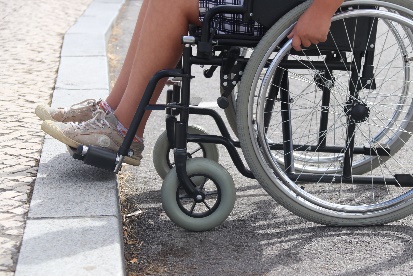 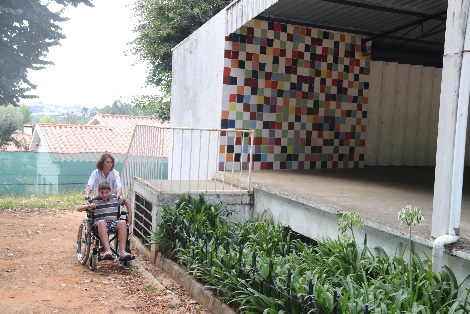 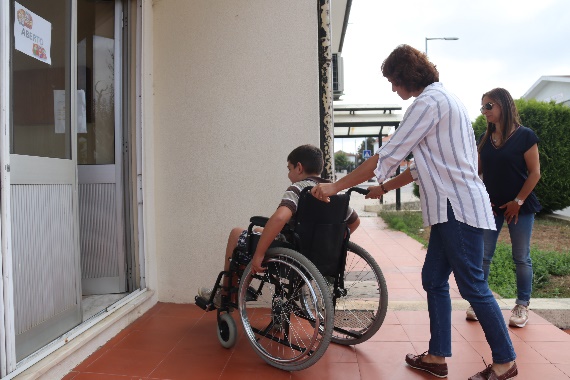 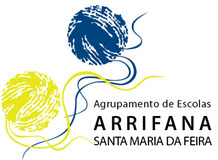 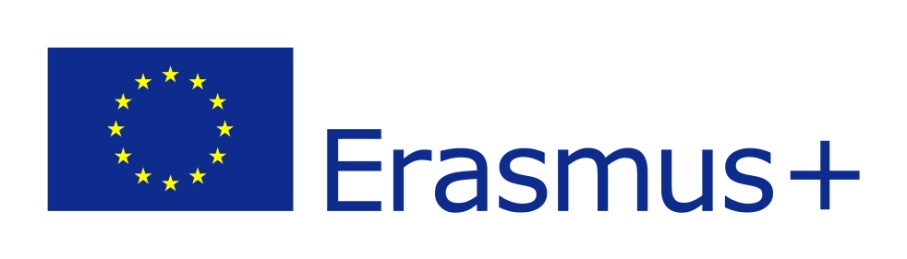 MOBILIDADE PARA TODOSBARREIRAS ARQUITETÓNICAS
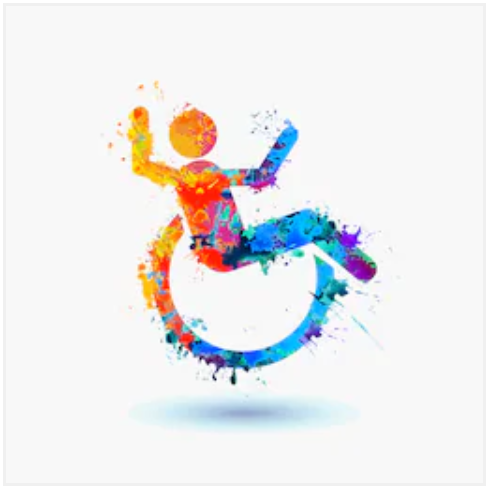 PRESIDENTES DAS JUNTAS DE FREGUESIA DE 
ARRIFANA, ESCAPÃES, MILHEIRÓS DE POIARES, PIGEIROS E ROMARIZ
ESCAPÃES
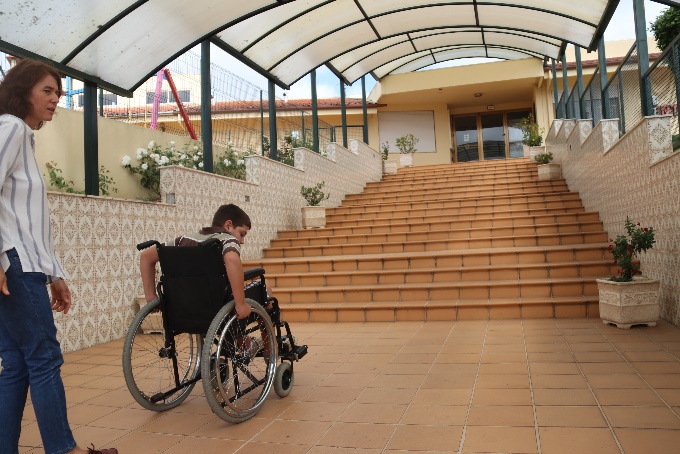 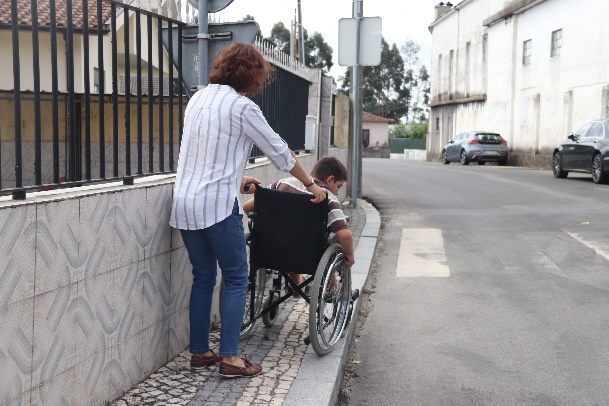 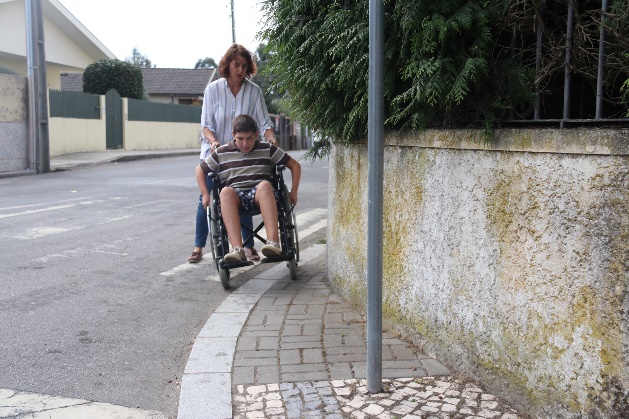 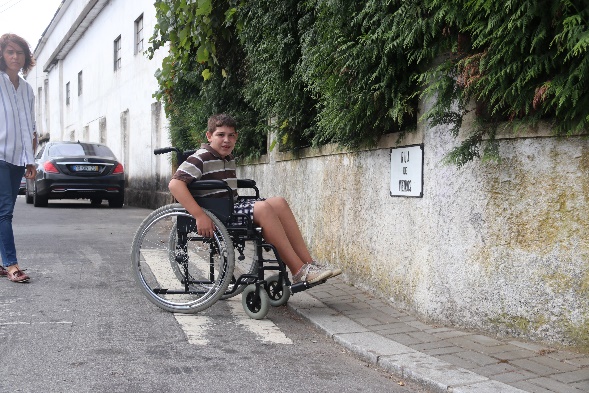 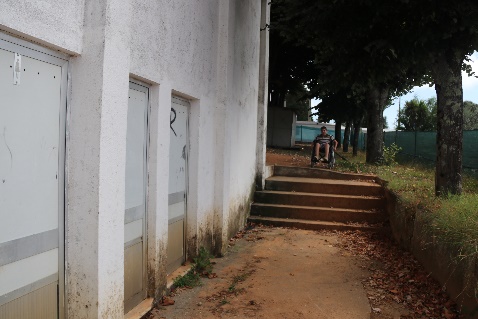 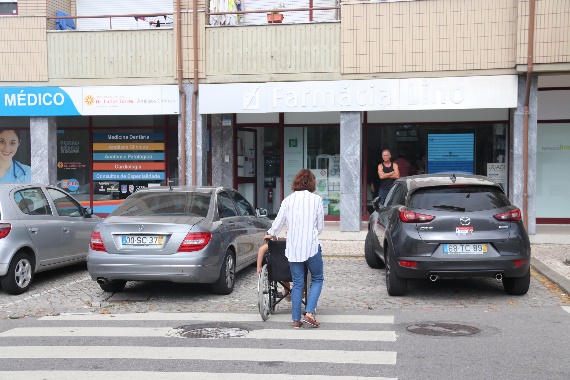 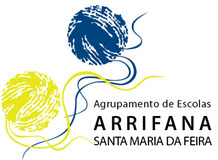 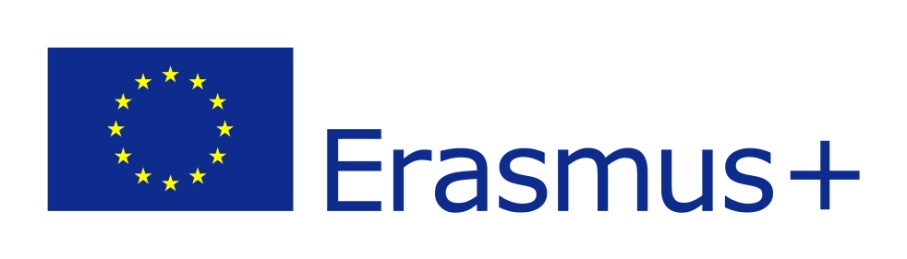 MOBILIDADE PARA TODOSBARREIRAS ARQUITETÓNICAS
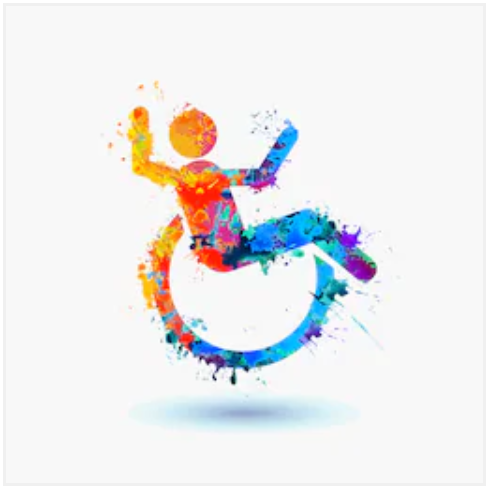 PRESIDENTES DAS JUNTAS DE FREGUESIA DE 
ARRIFANA, ESCAPÃES, MILHEIRÓS DE POIARES, PIGEIROS E ROMARIZ
ESCAPÃES
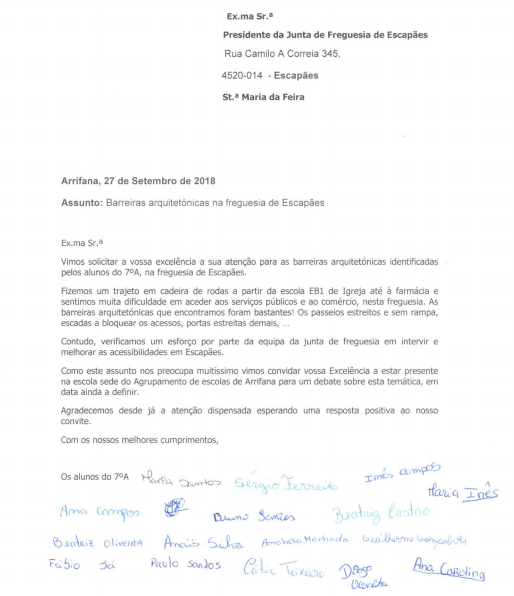 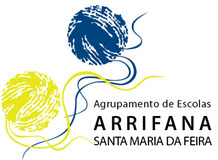 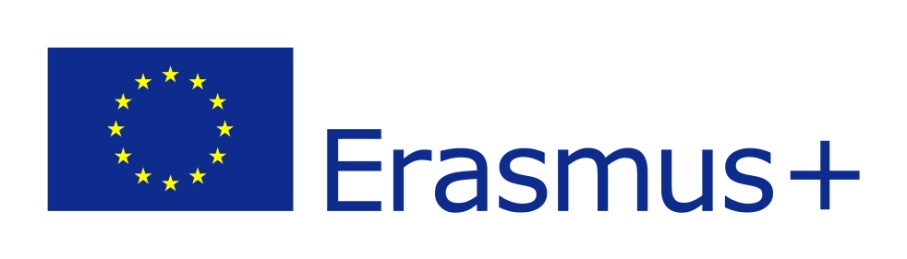 MOBILIDADE PARA TODOSBARREIRAS ARQUITETÓNICAS
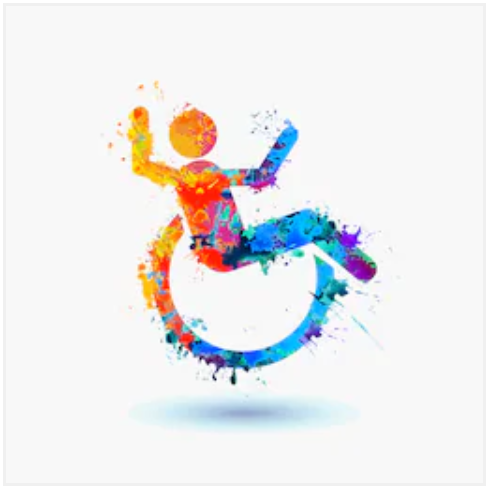 PRESIDENTES DAS JUNTAS DE FREGUESIA DE 
ARRIFANA, ESCAPÃES, MILHEIRÓS DE POIARES, PIGEIROS E ROMARIZ
PIGEIROS
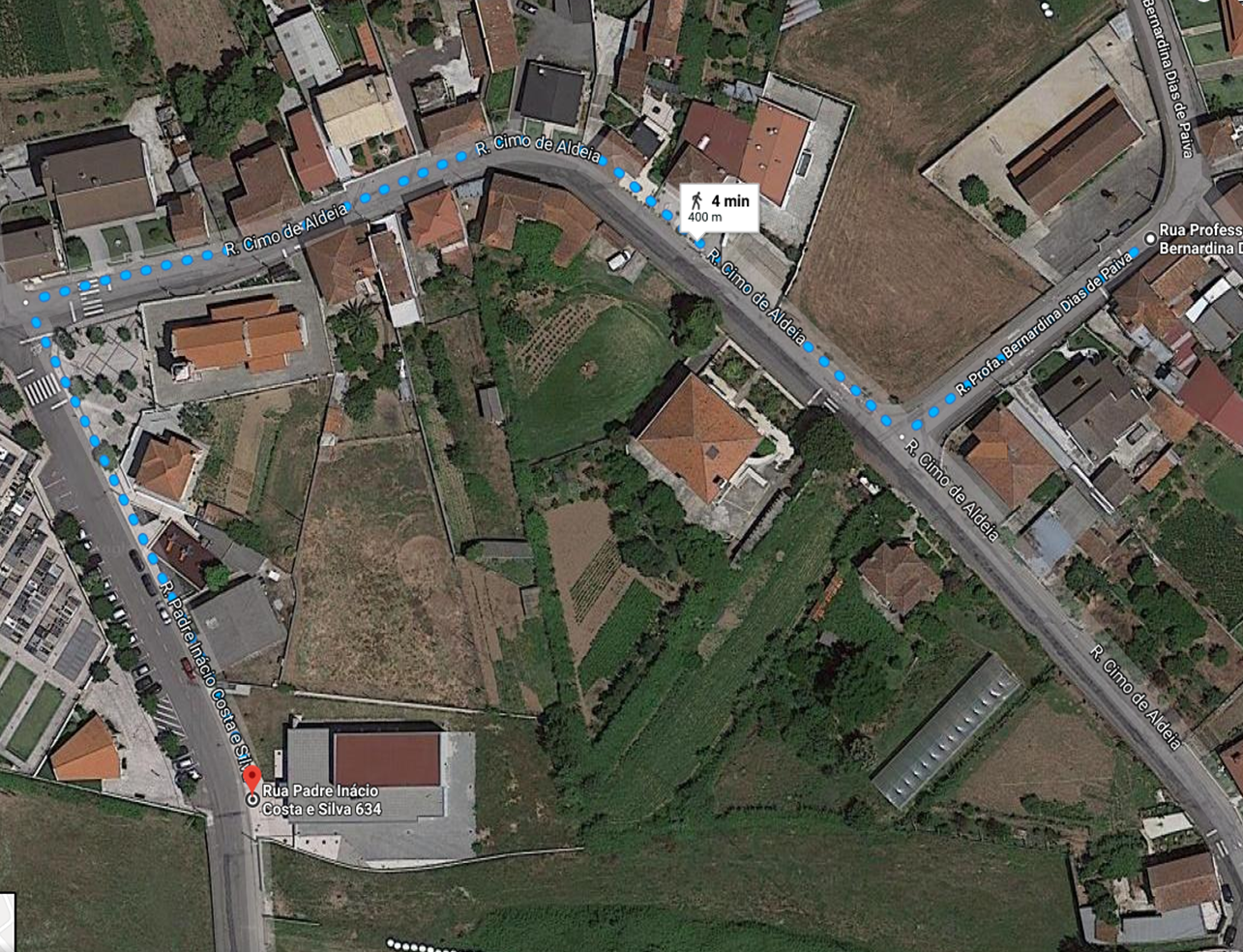 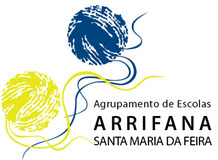 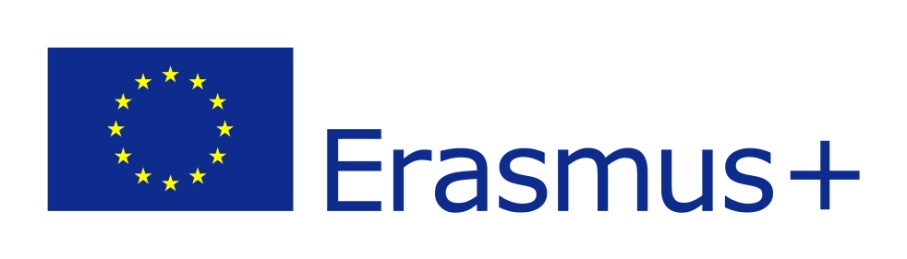 MOBILIDADE PARA TODOSBARREIRAS ARQUITETÓNICAS
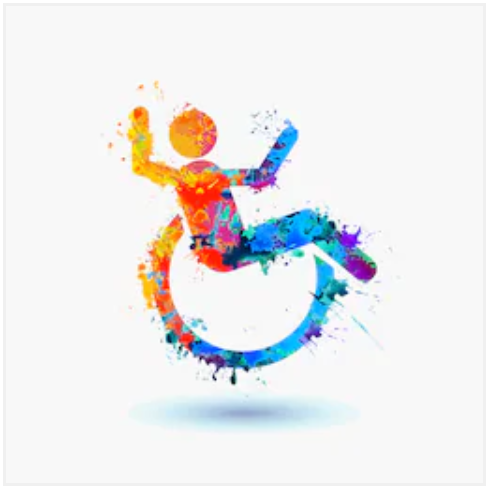 PRESIDENTES DAS JUNTAS DE FREGUESIA DE 
ARRIFANA, ESCAPÃES, MILHEIRÓS DE POIARES, PIGEIROS E ROMARIZ
PIGEIROS
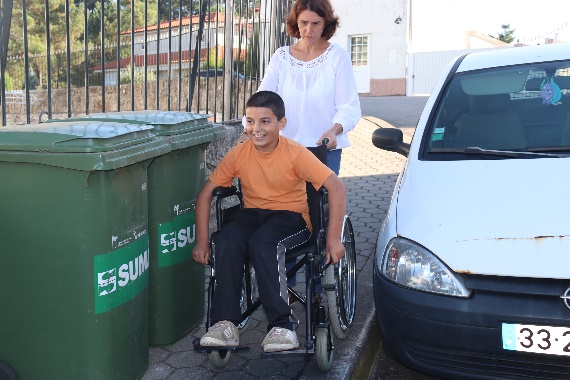 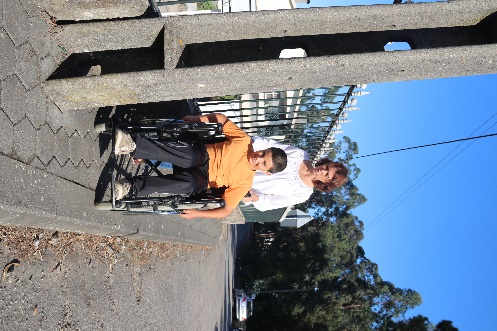 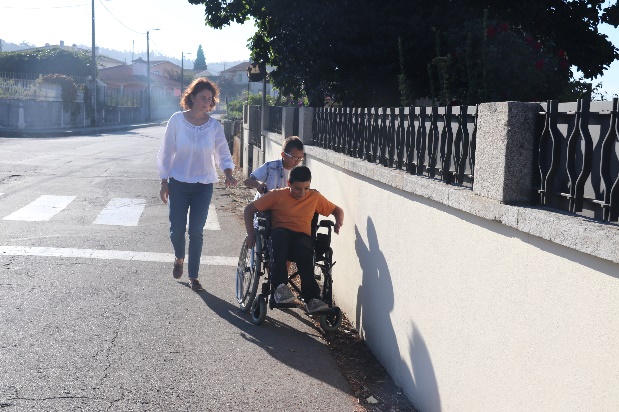 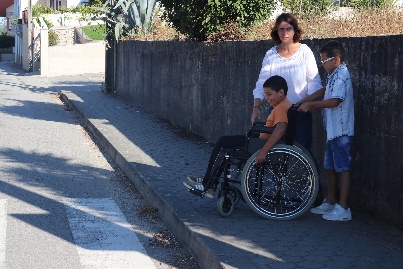 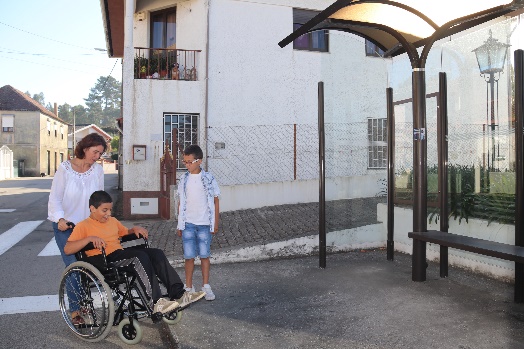 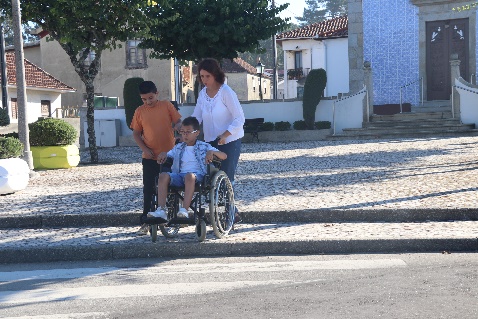 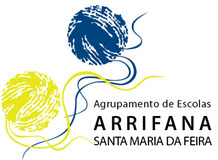 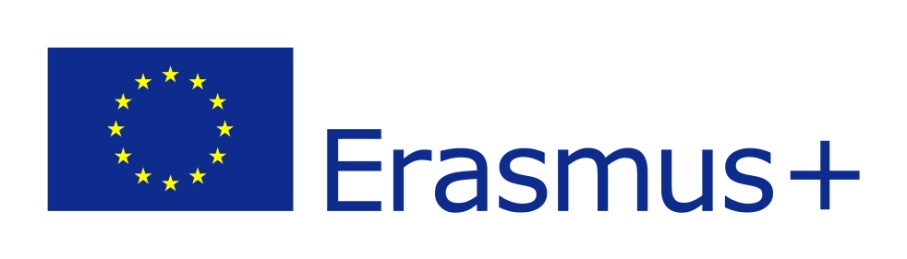 MOBILIDADE PARA TODOSBARREIRAS ARQUITETÓNICAS
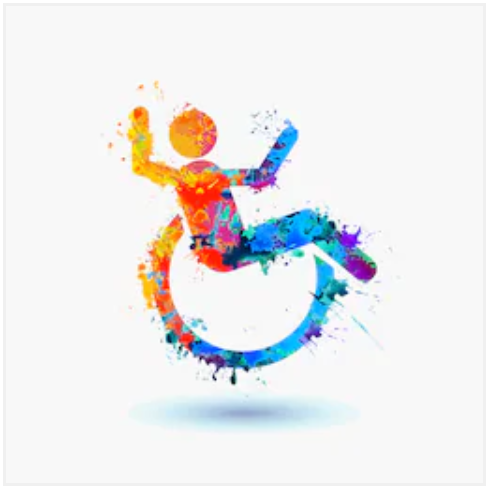 PRESIDENTES DAS JUNTAS DE FREGUESIA DE 
ARRIFANA, ESCAPÃES, MILHEIRÓS DE POIARES, PIGEIROS E ROMARIZ
PIGEIROS
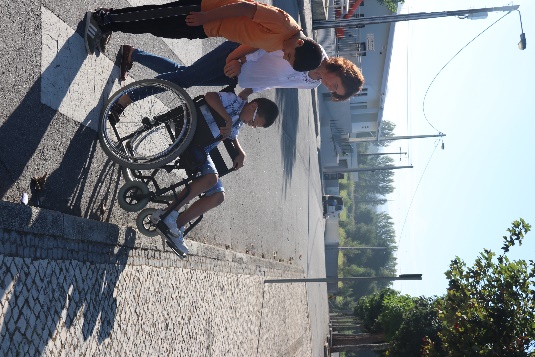 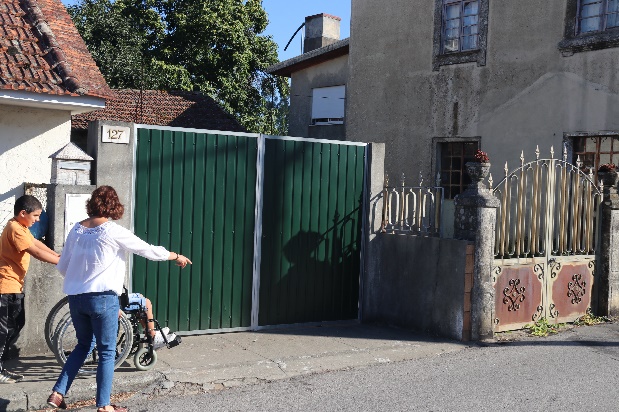 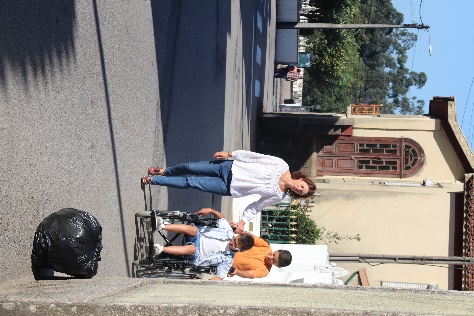 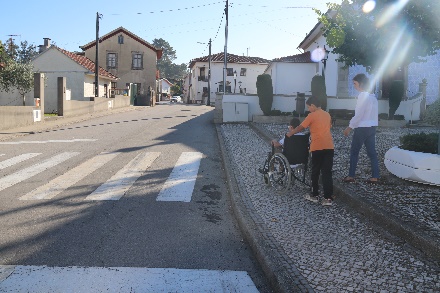 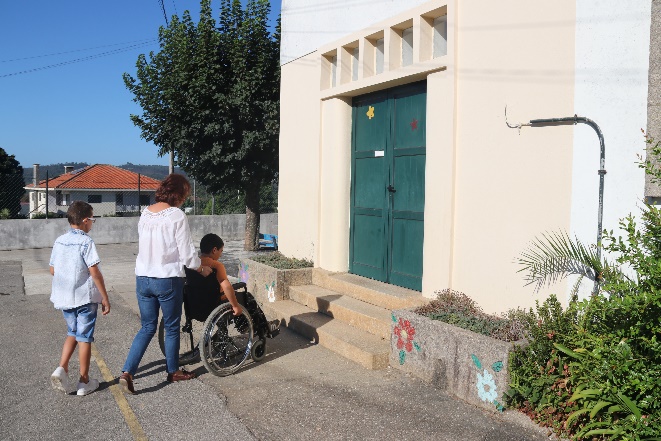 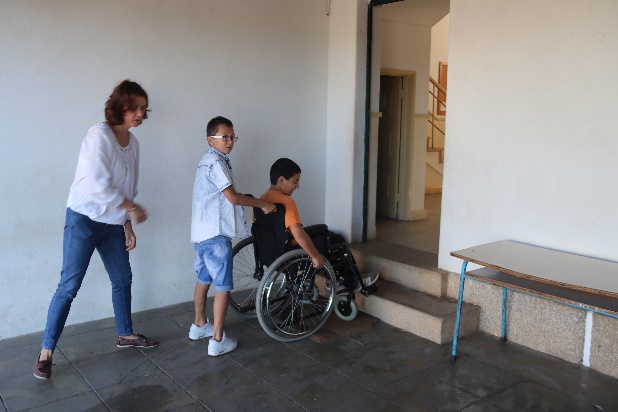 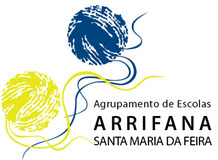 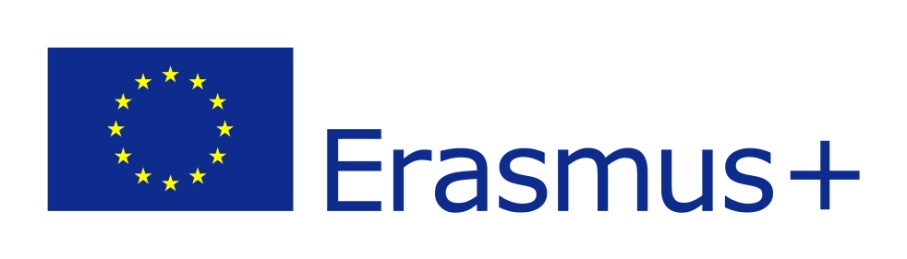 MOBILIDADE PARA TODOSBARREIRAS ARQUITETÓNICAS
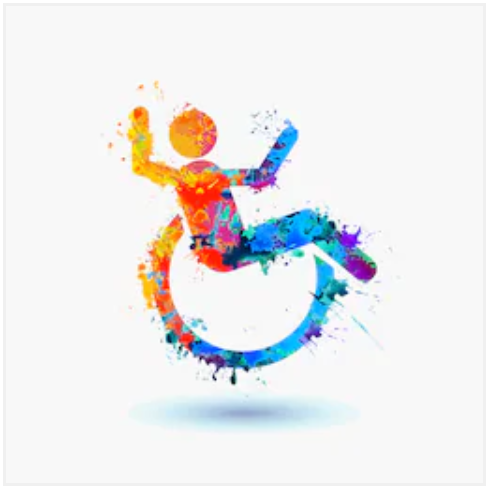 PRESIDENTES DAS JUNTAS DE FREGUESIA DE 
ARRIFANA, ESCAPÃES, MILHEIRÓS DE POIARES, PIGEIROS E ROMARIZ
PIGEIROS
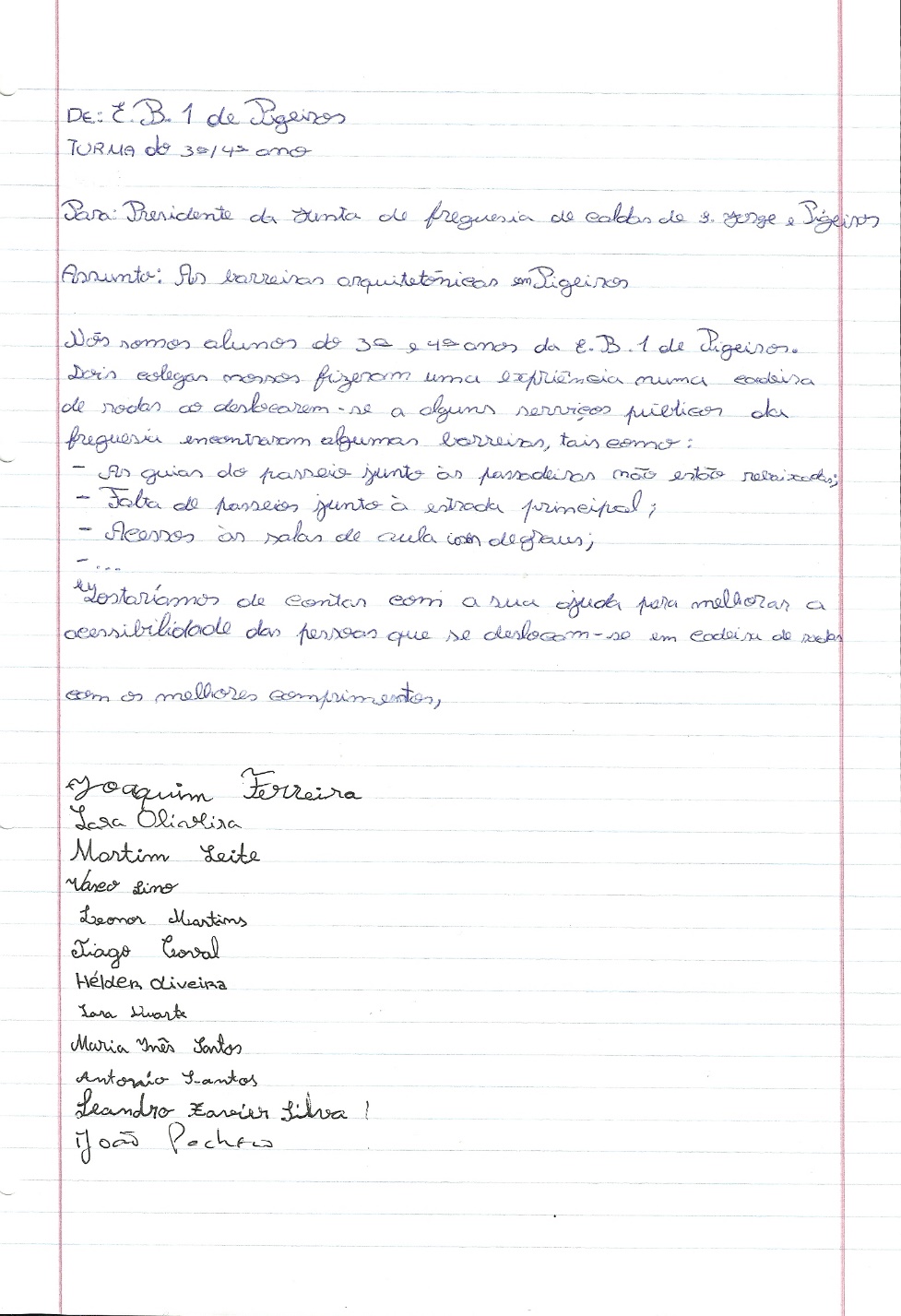 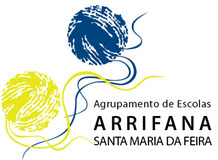 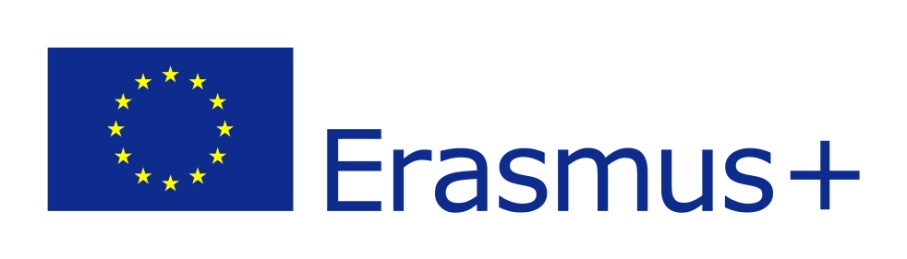 MOBILIDADE PARA TODOSBARREIRAS ARQUITETÓNICAS
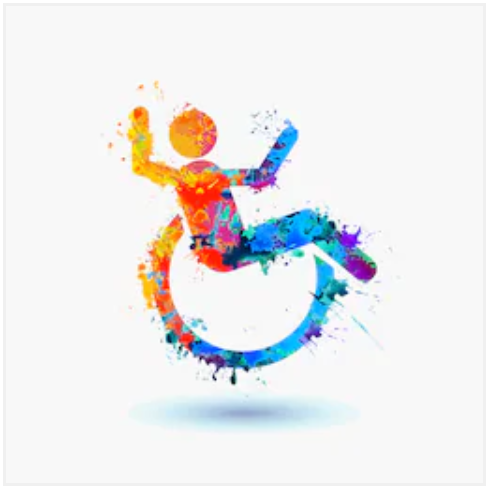 PRESIDENTES DAS JUNTAS DE FREGUESIA DE 
ARRIFANA, ESCAPÃES, MILHEIRÓS DE POIARES, PIGEIROS E ROMARIZ
ROMARIZ
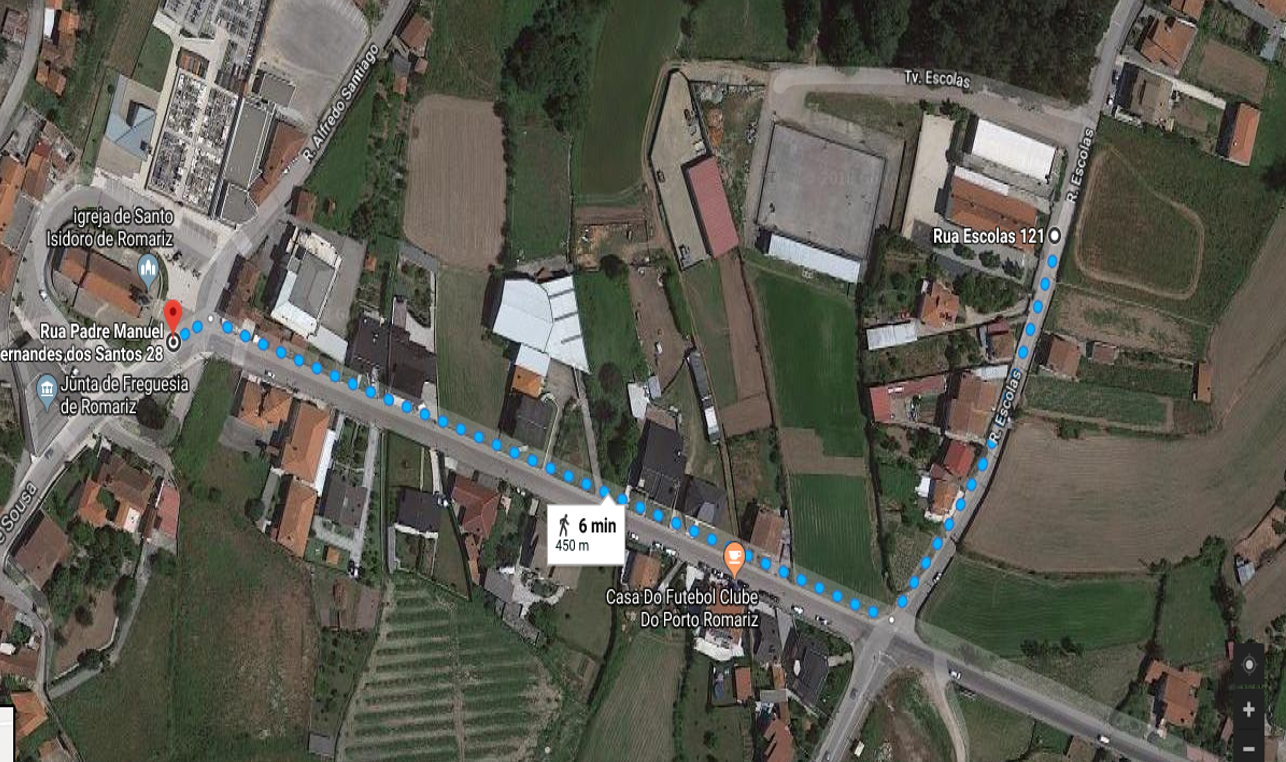 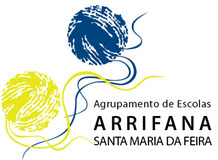 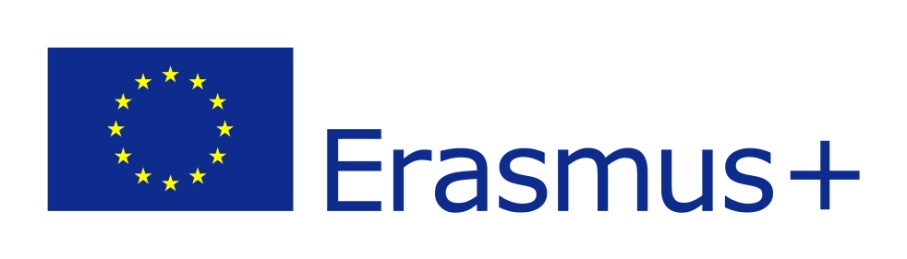 MOBILIDADE PARA TODOSBARREIRAS ARQUITETÓNICAS
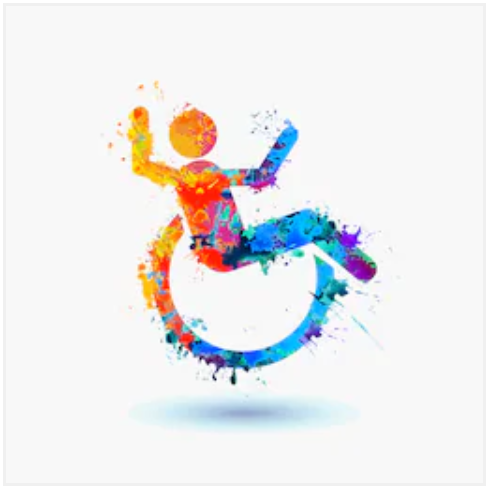 PRESIDENTES DAS JUNTAS DE FREGUESIA DE 
ARRIFANA, ESCAPÃES, MILHEIRÓS DE POIARES, PIGEIROS E ROMARIZ
ROMARIZ
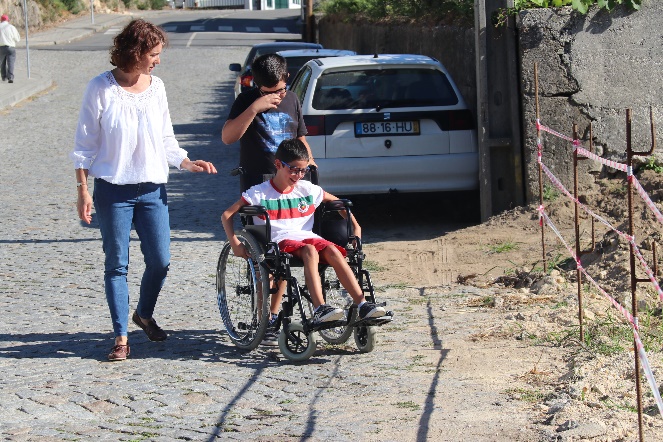 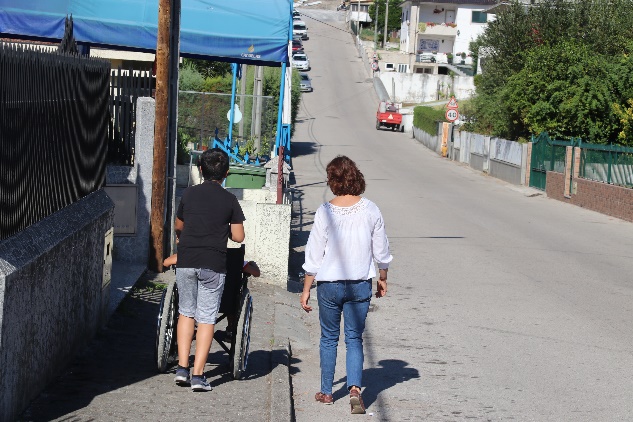 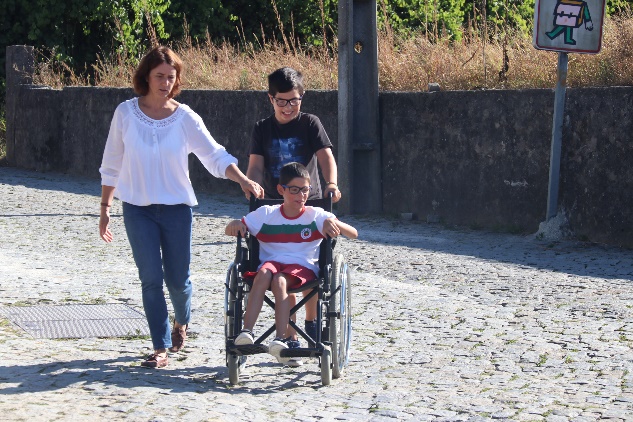 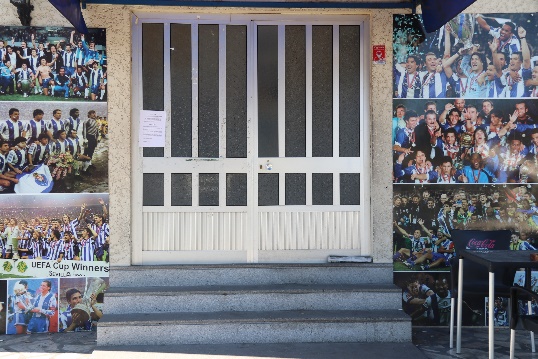 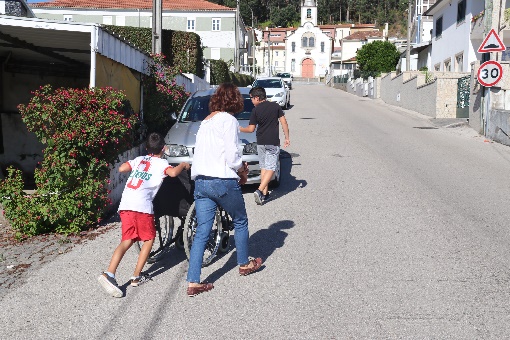 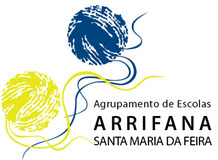 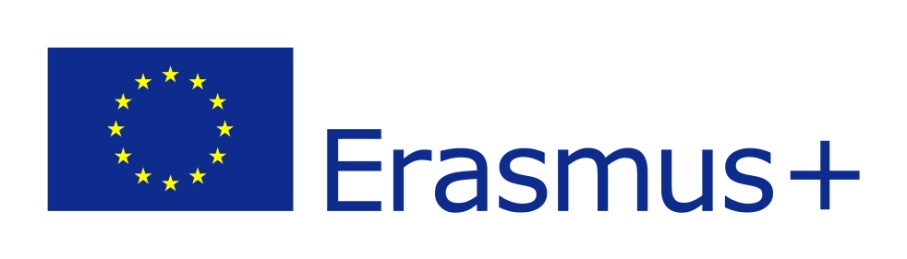 MOBILIDADE PARA TODOSBARREIRAS ARQUITETÓNICAS
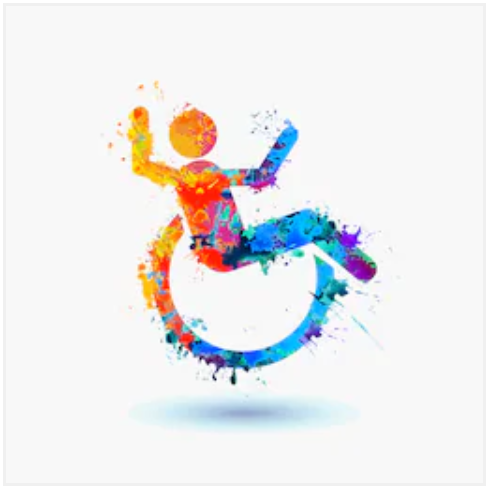 PRESIDENTES DAS JUNTAS DE FREGUESIA DE 
ARRIFANA, ESCAPÃES, MILHEIRÓS DE POIARES, PIGEIROS E ROMARIZ
ROMARIZ
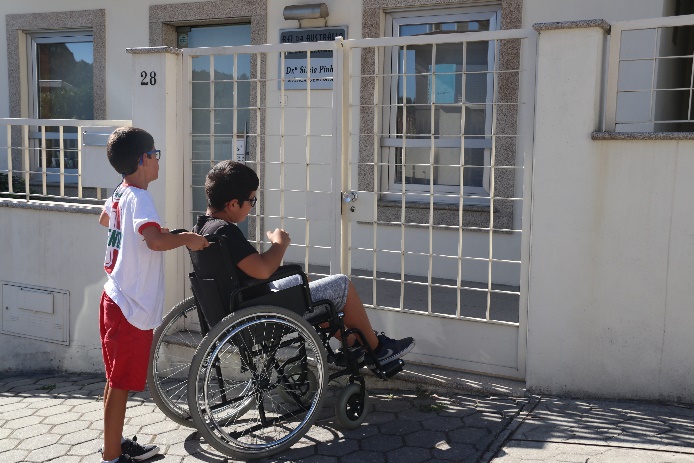 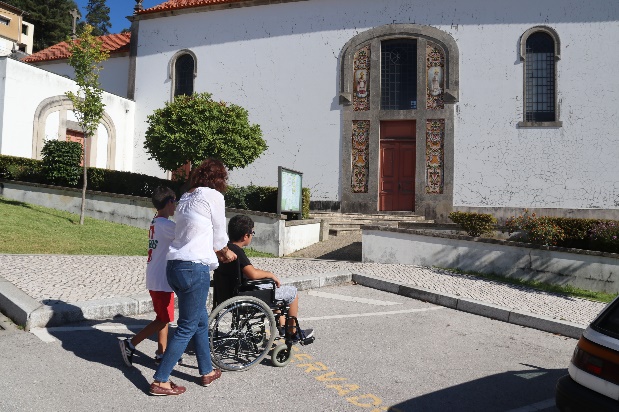 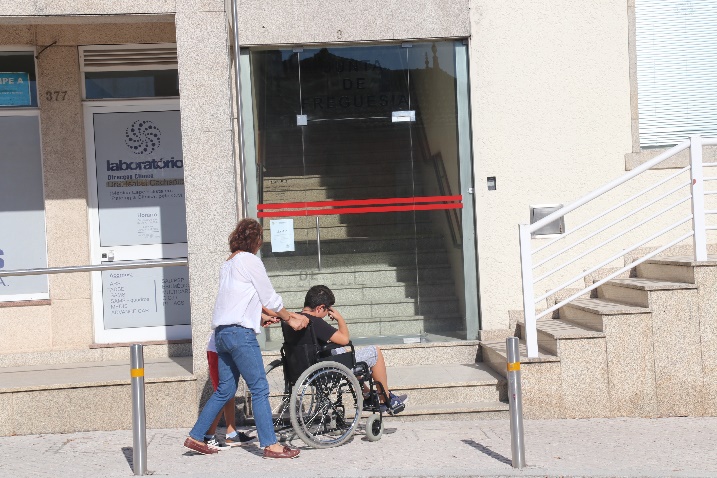 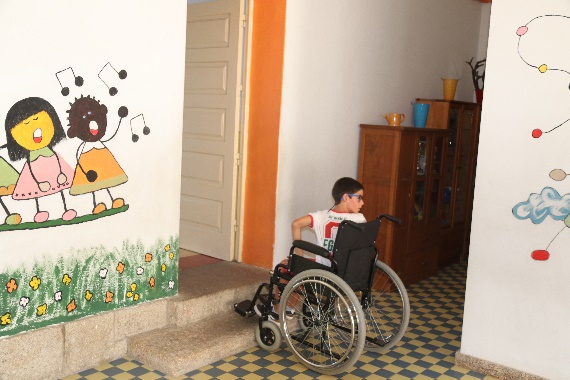 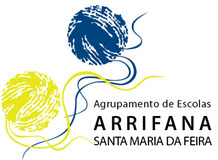 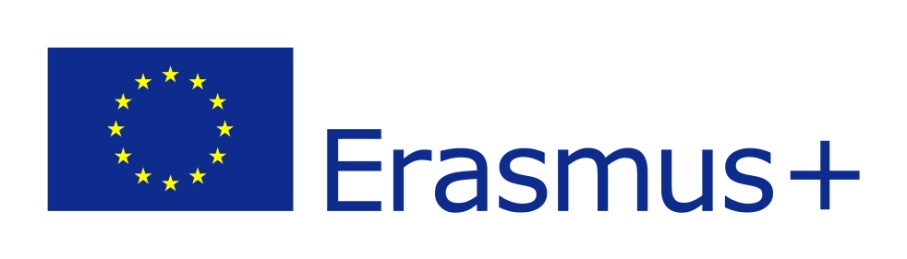 MOBILIDADE PARA TODOSBARREIRAS ARQUITETÓNICAS
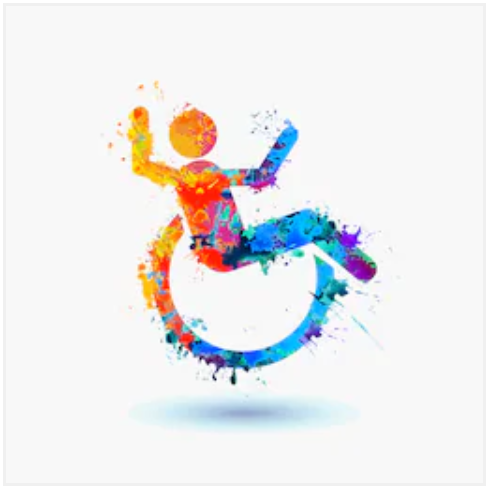 PRESIDENTES DAS JUNTAS DE FREGUESIA DE 
ARRIFANA, ESCAPÃES, MILHEIRÓS DE POIARES, PIGEIROS E ROMARIZ
ROMARIZ
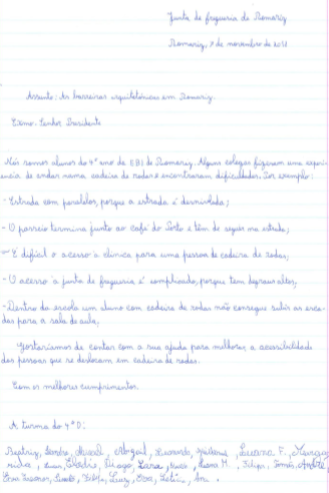 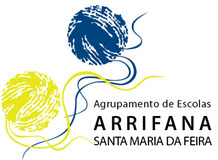 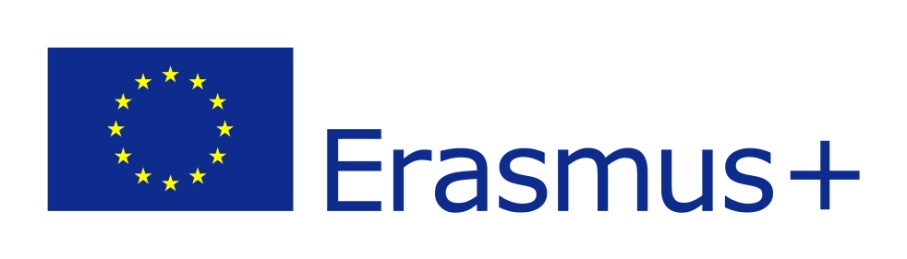 CALENDARIZAÇÃO DAS AÇÕES3º PERÍODO
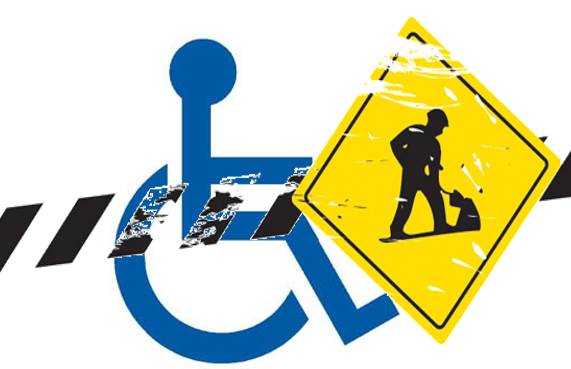 MOBILIDADE PARA TODOSBARREIRAS ARQUITETÓNICAS
ASSOCIAÇÃO NACIONAL DOS DEFICIENTES SINISTRADOS DO TRABALHO DO DISTRITO DE AVEIRO
PRESIDENTES DAS JUNTAS DE FREGUESIA DE ARRIFANA, ESCAPÃES, MILHEIRÓS DE POIARES, PIGEIROS E ROMARIZ
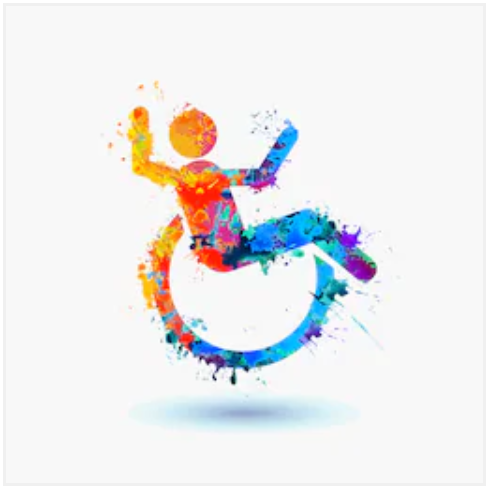 ESCOLA BÁSICA DE ARRIFANA|30 NOVEMBRO 2018|10:30H|
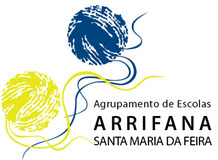 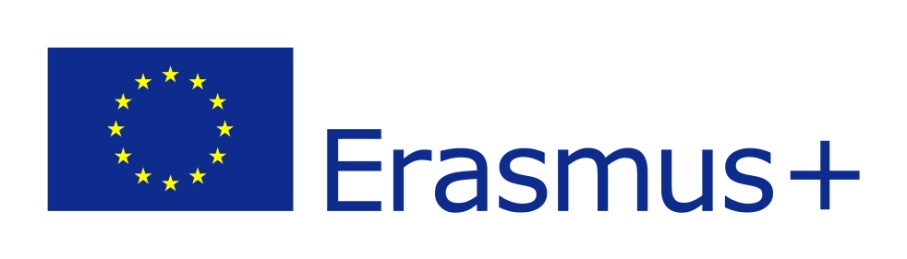